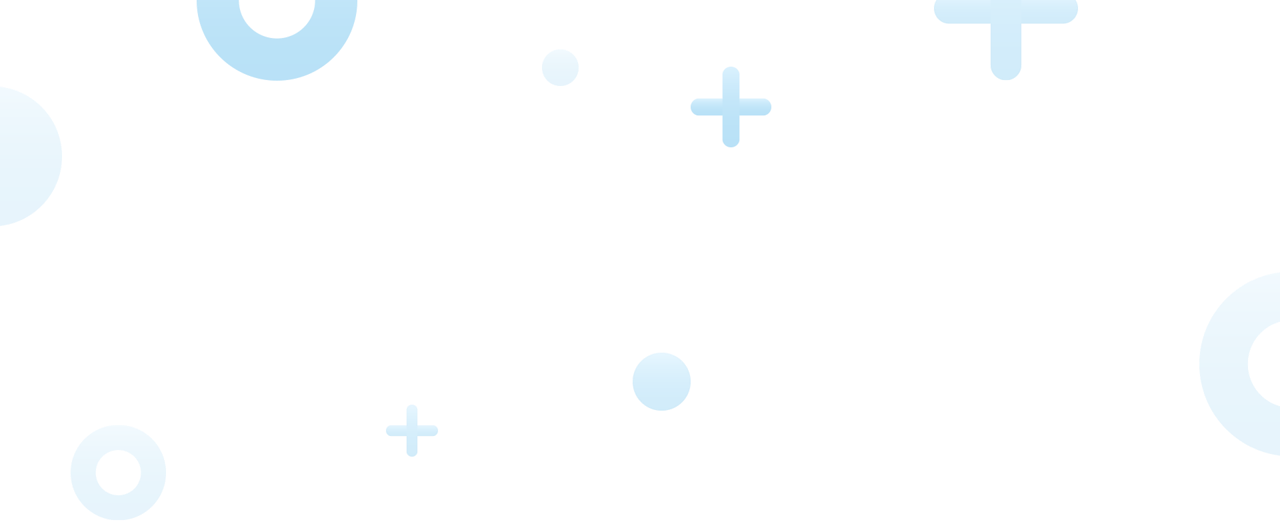 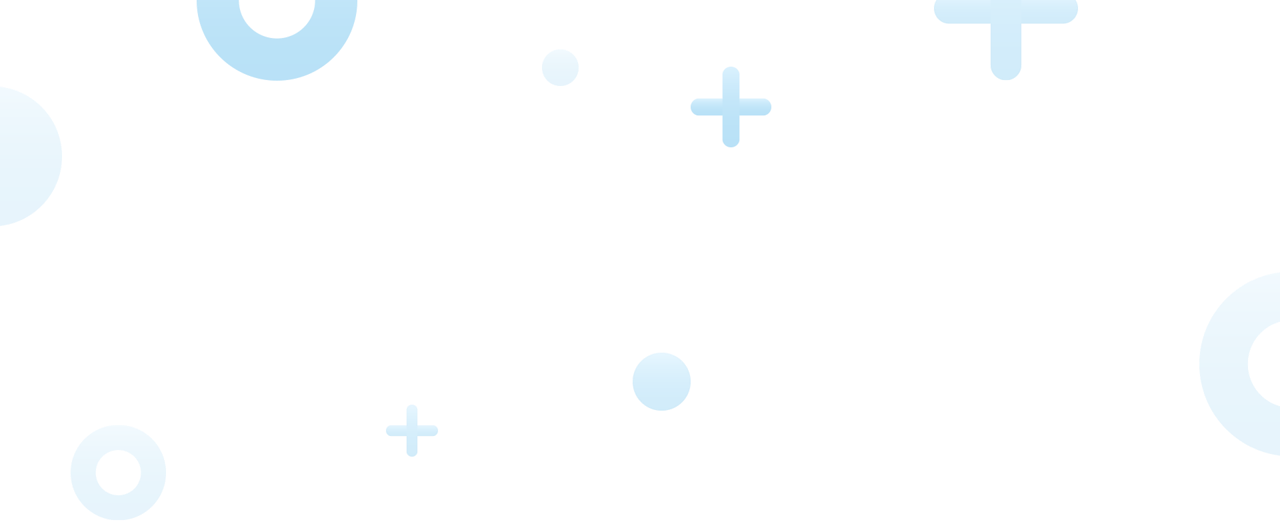 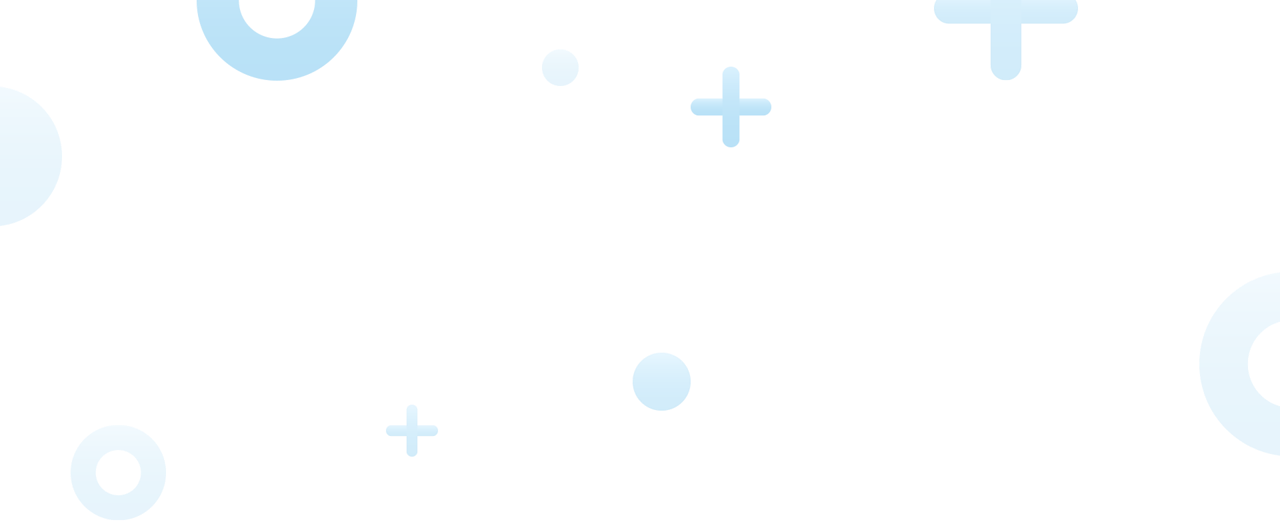 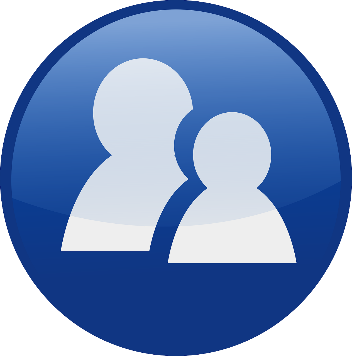 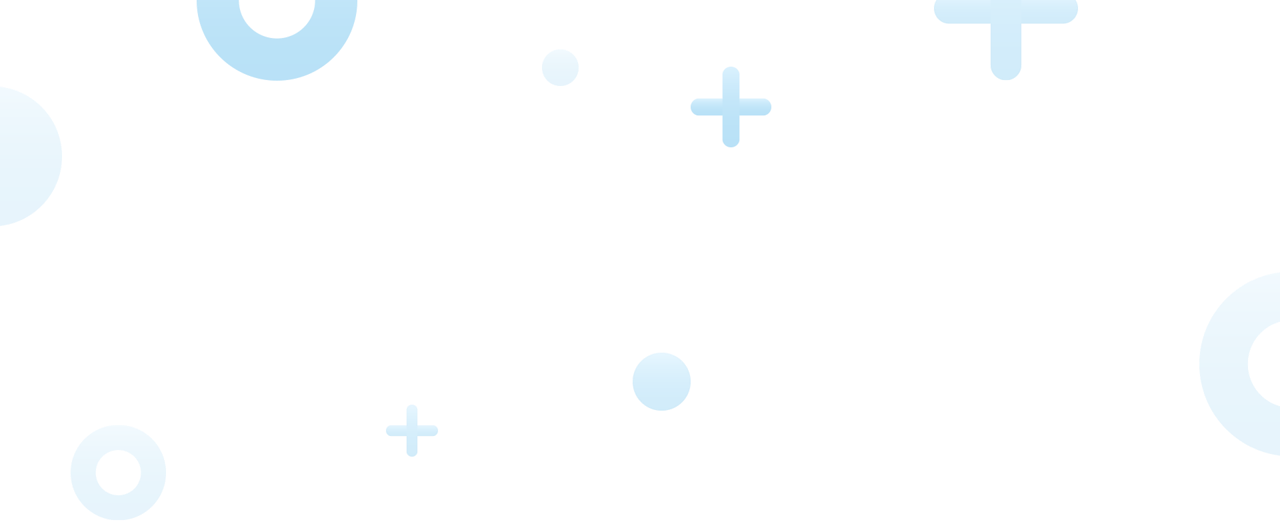 社区服务内容
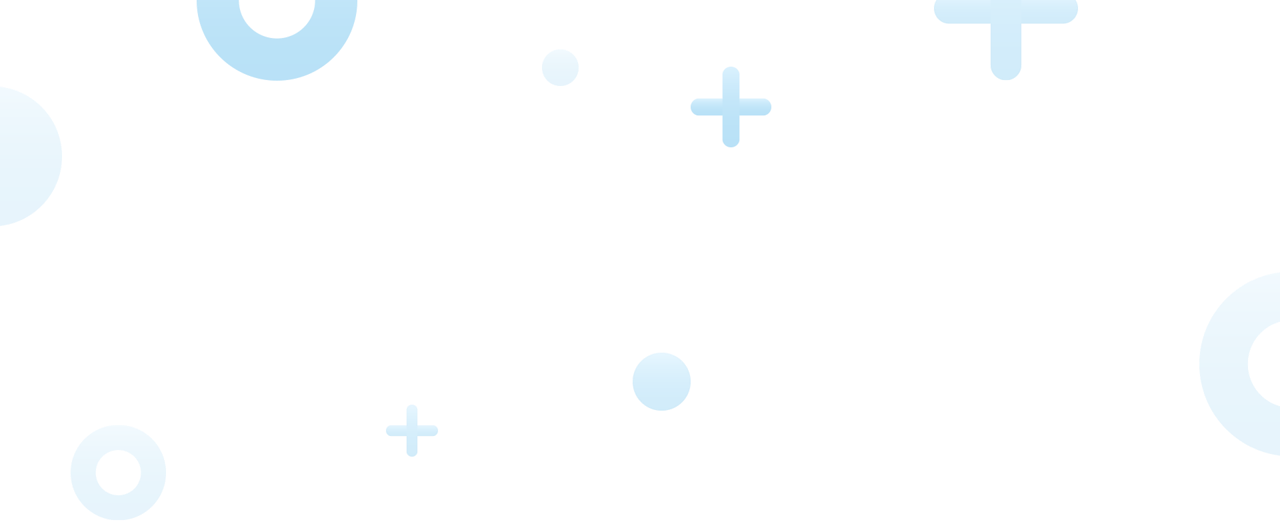 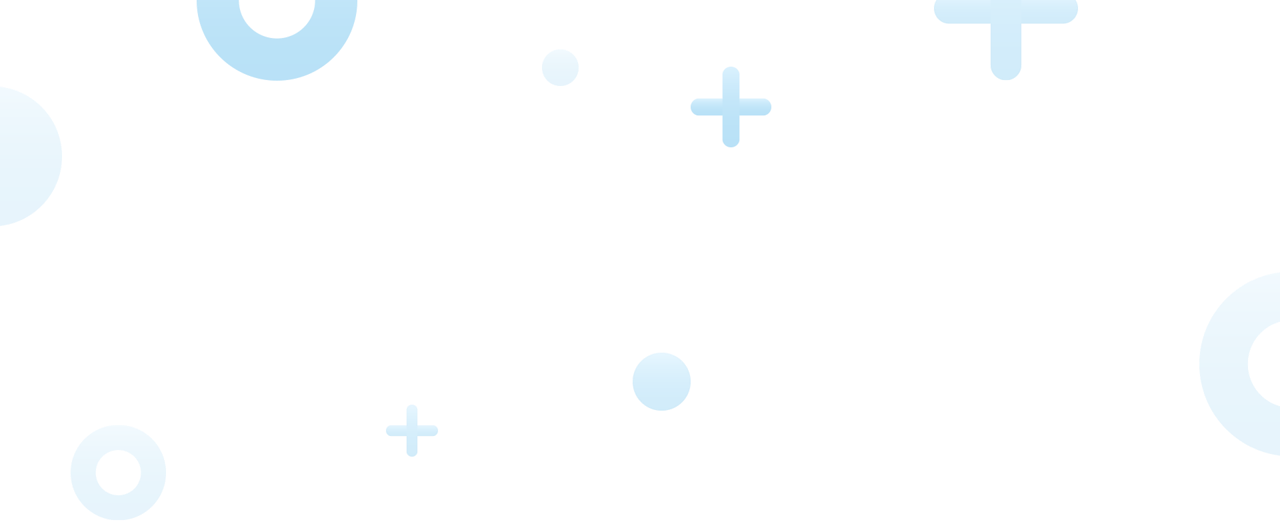 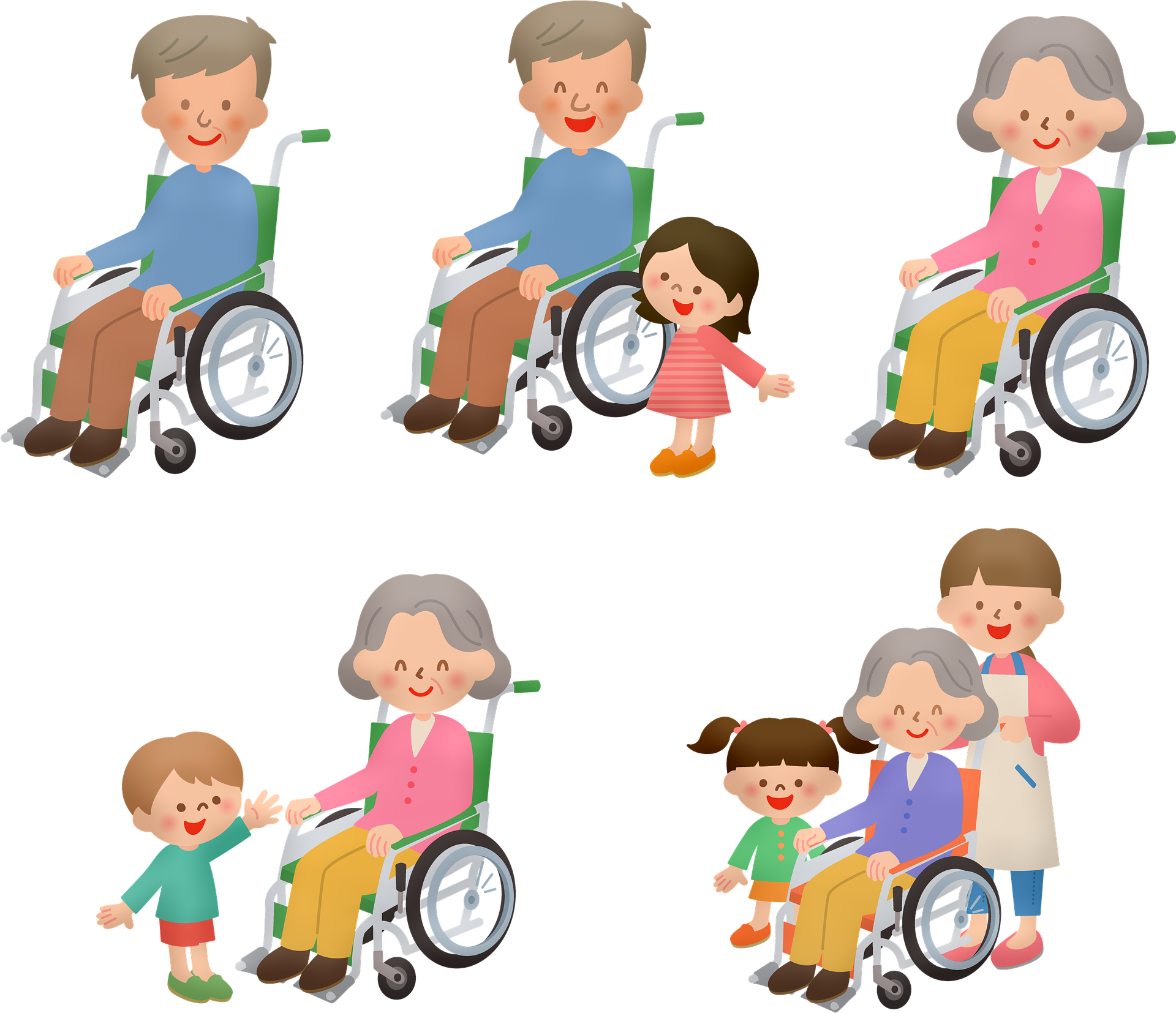 COMMUNITY SERVICE CONTENT
社区服务是指政府、社区居委会等其他各方面力量直接为社区成员提供的公共服务和其他物质、文化、生活等方面的服务
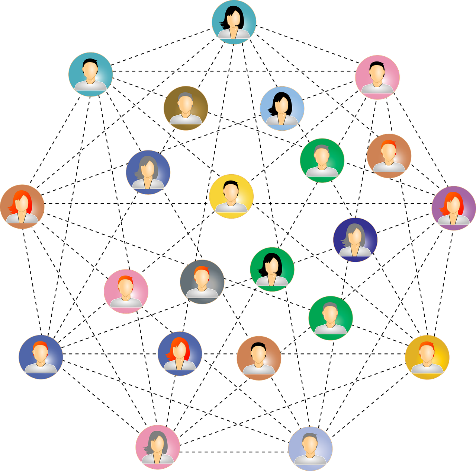 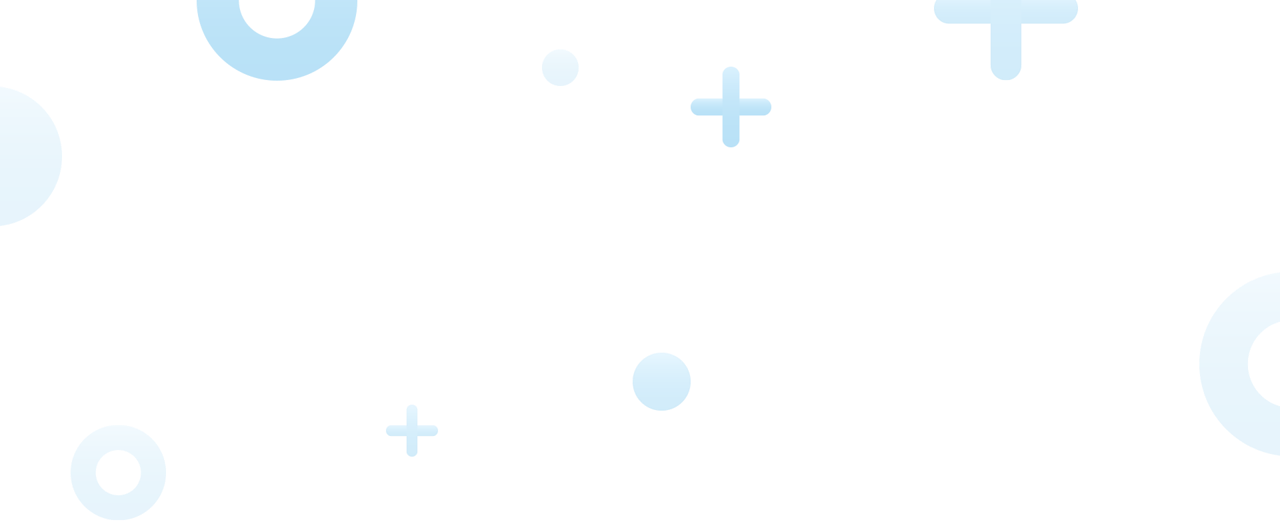 汇报人：PPT营
时间：XX.XX
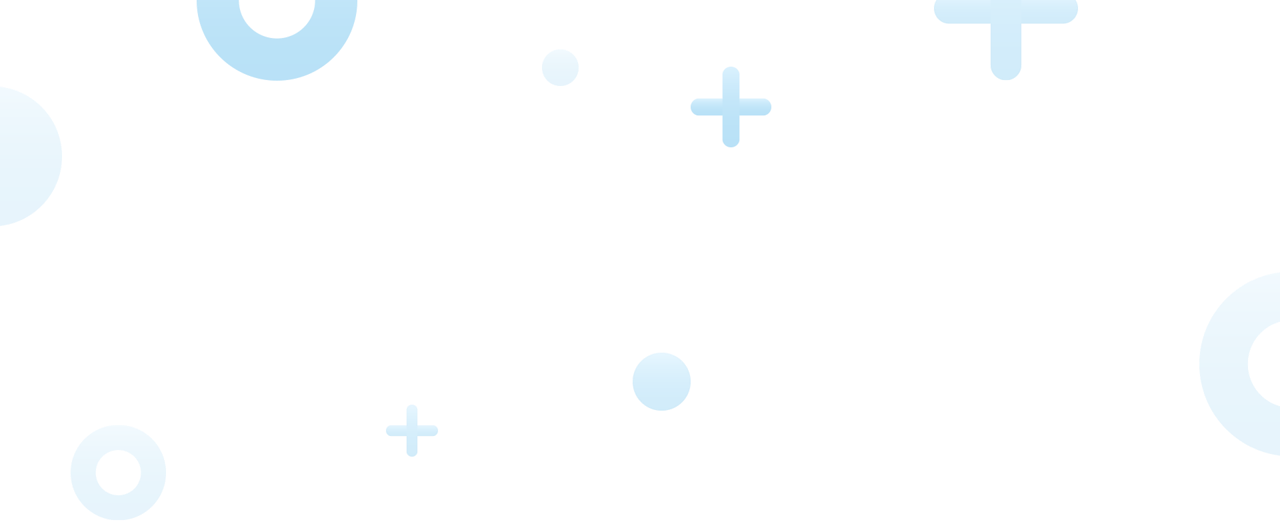 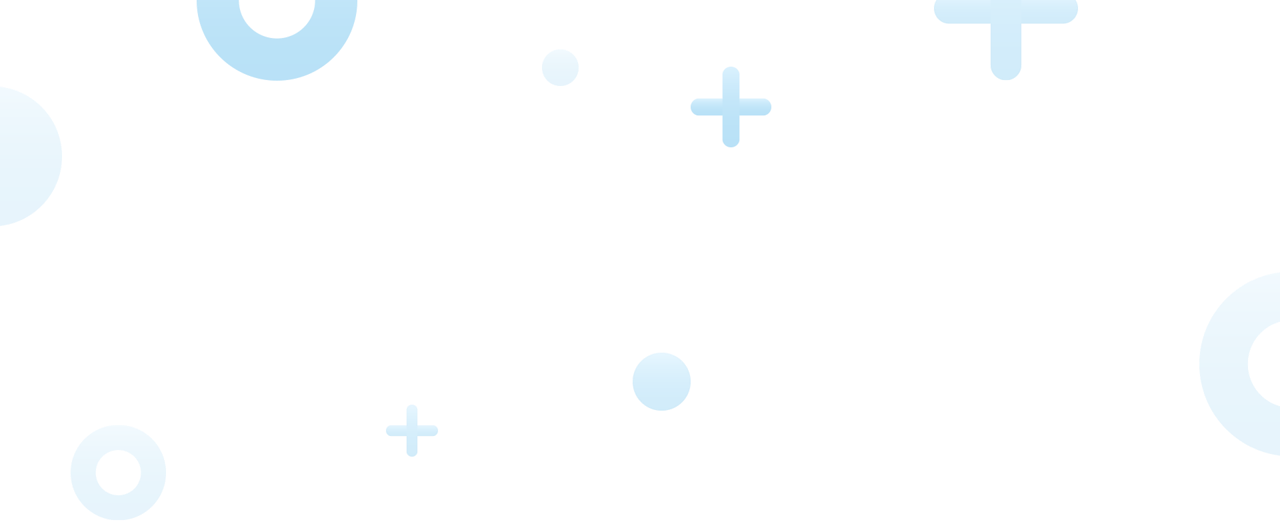 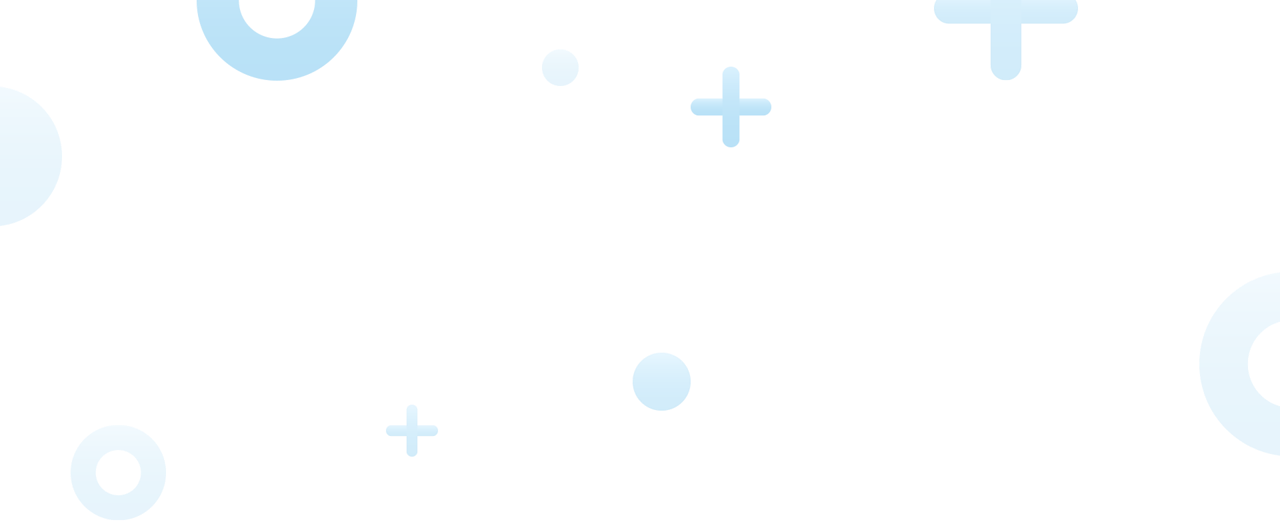 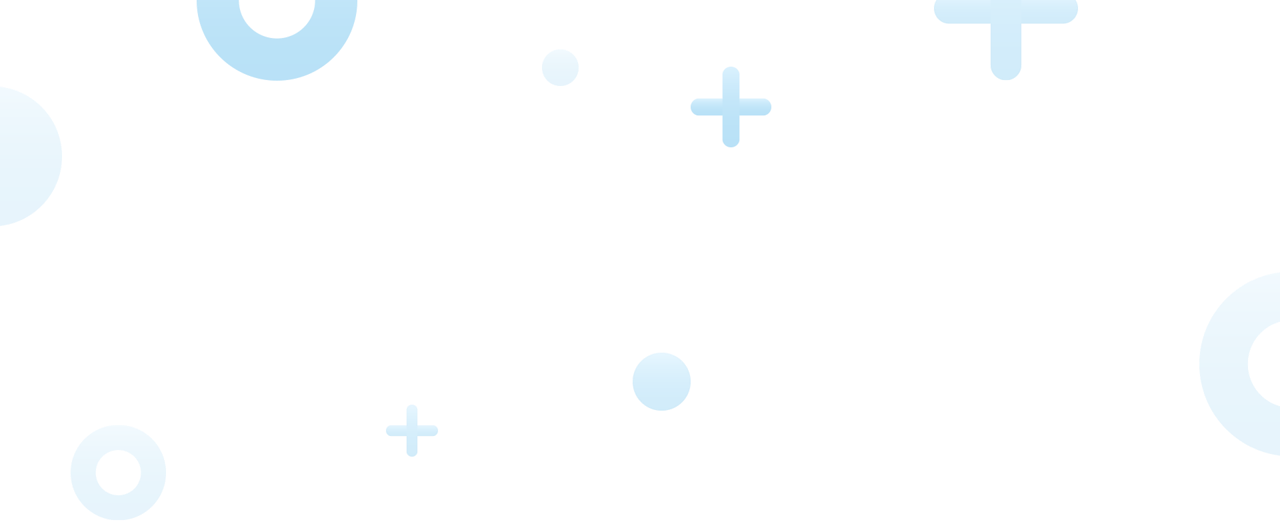 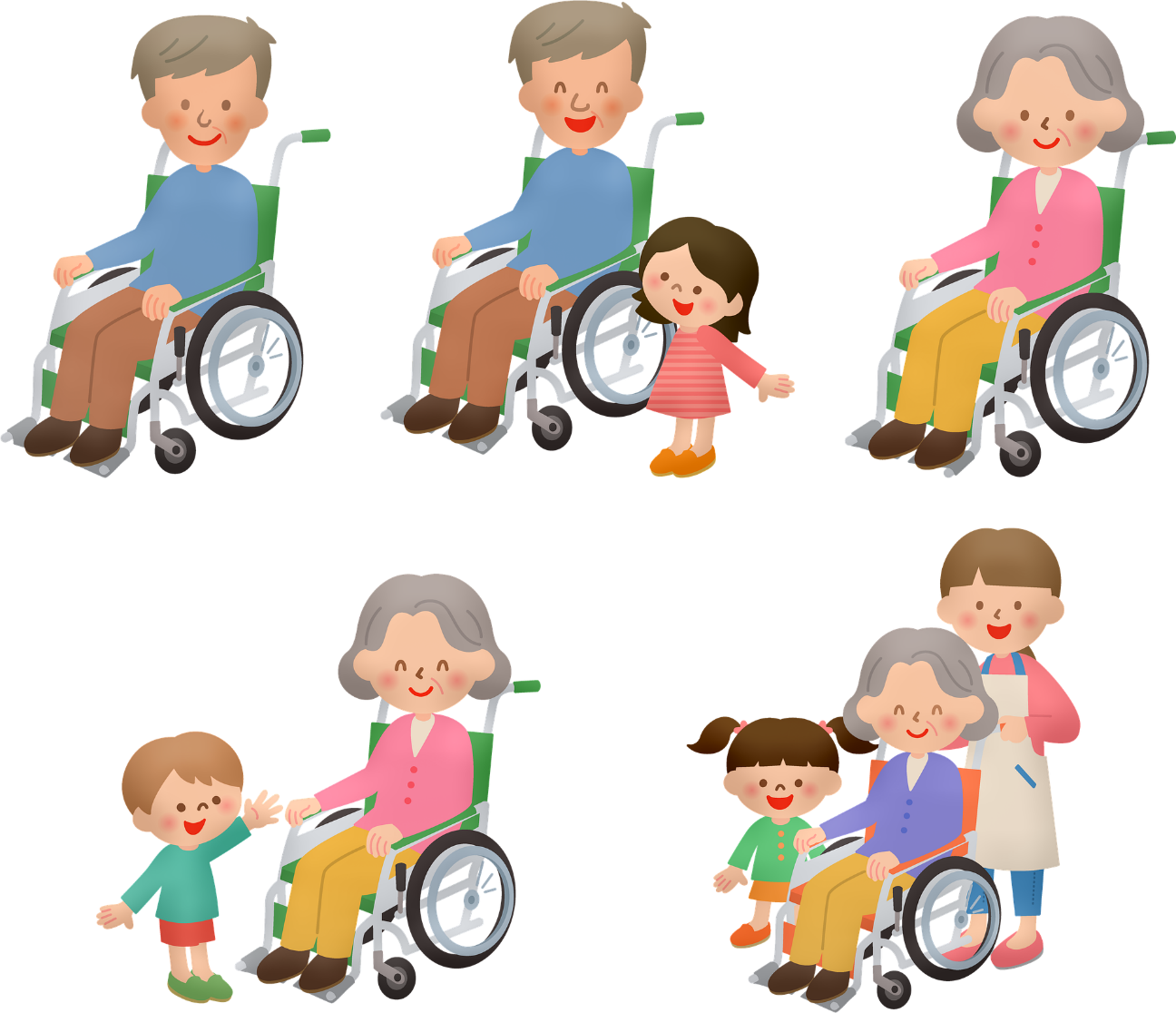 特征作用
发展现状
国外经验
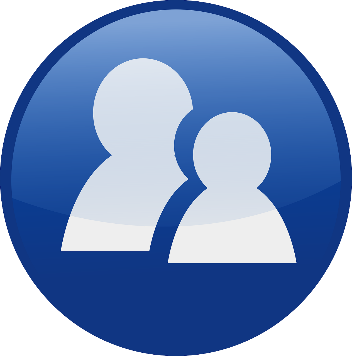 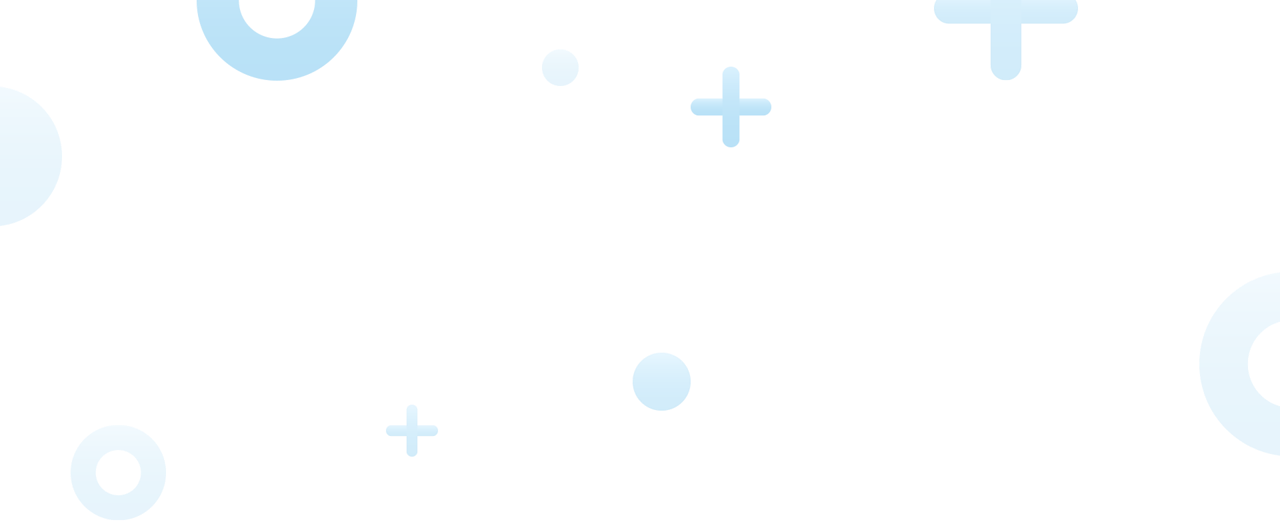 CHARACTERISTIC FUNCTION
DEVELOPMENT STATUS
FOREIGN EXPERIENCE
目录
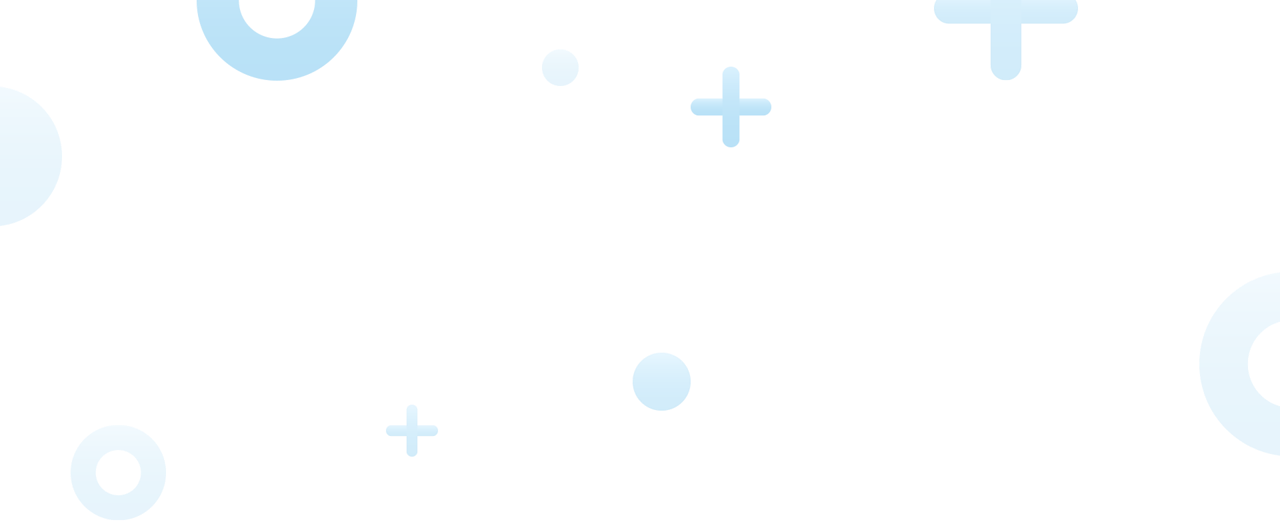 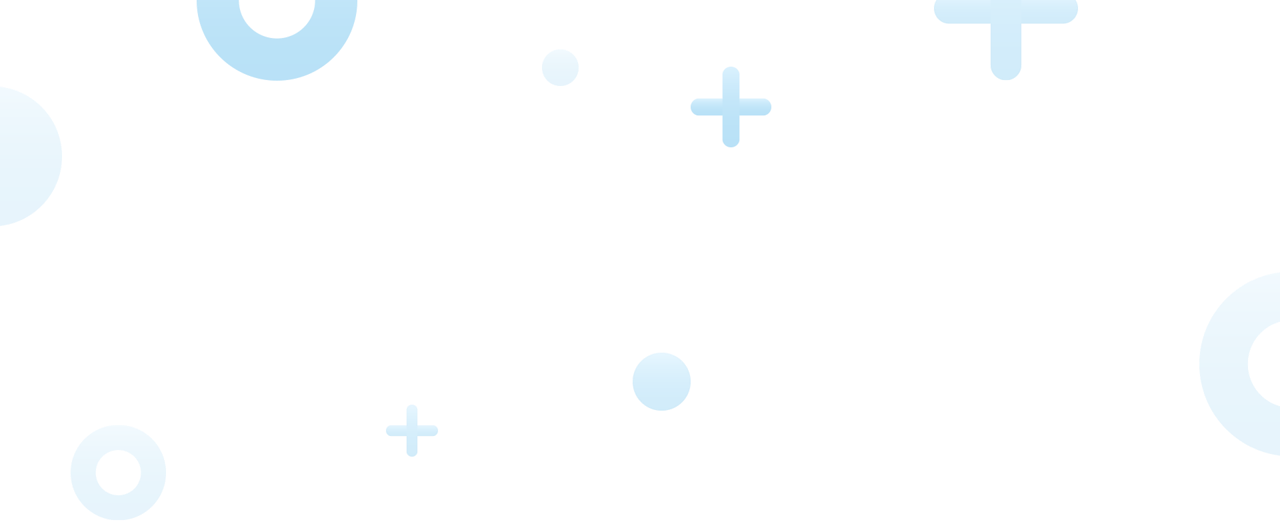 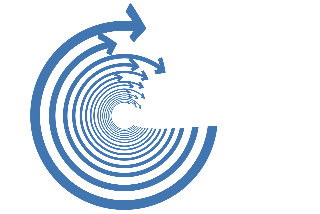 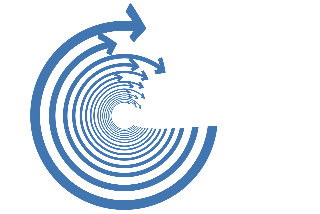 CONTENTS
基本内容
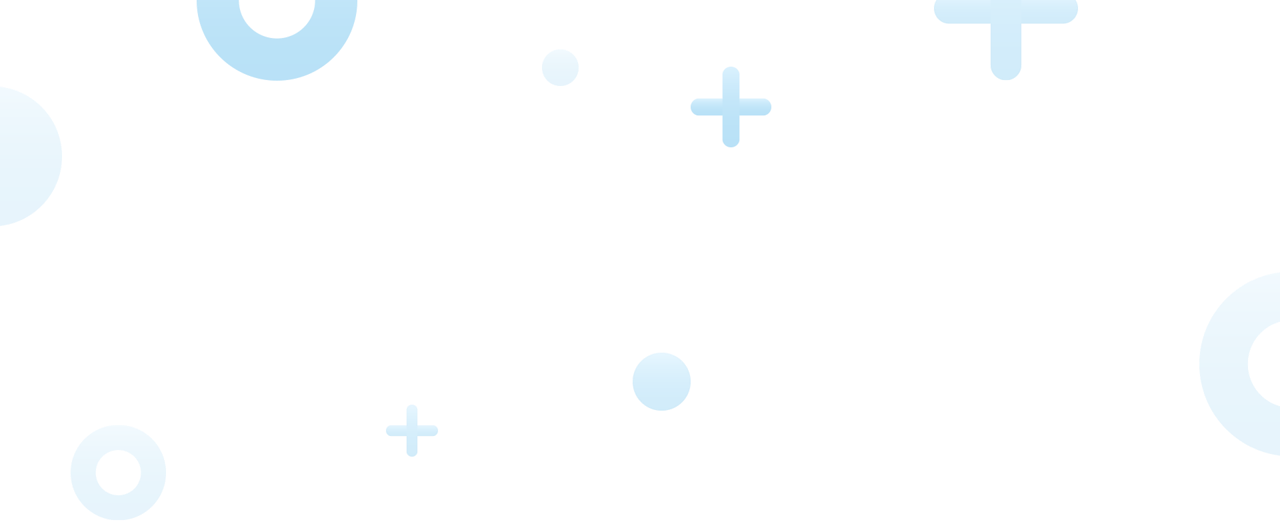 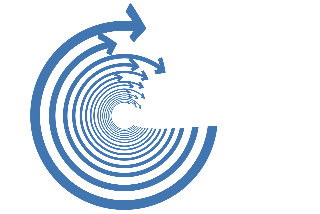 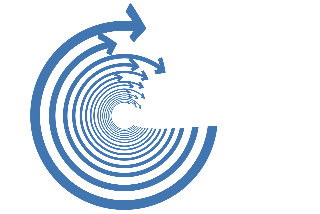 BASIC CONTENT
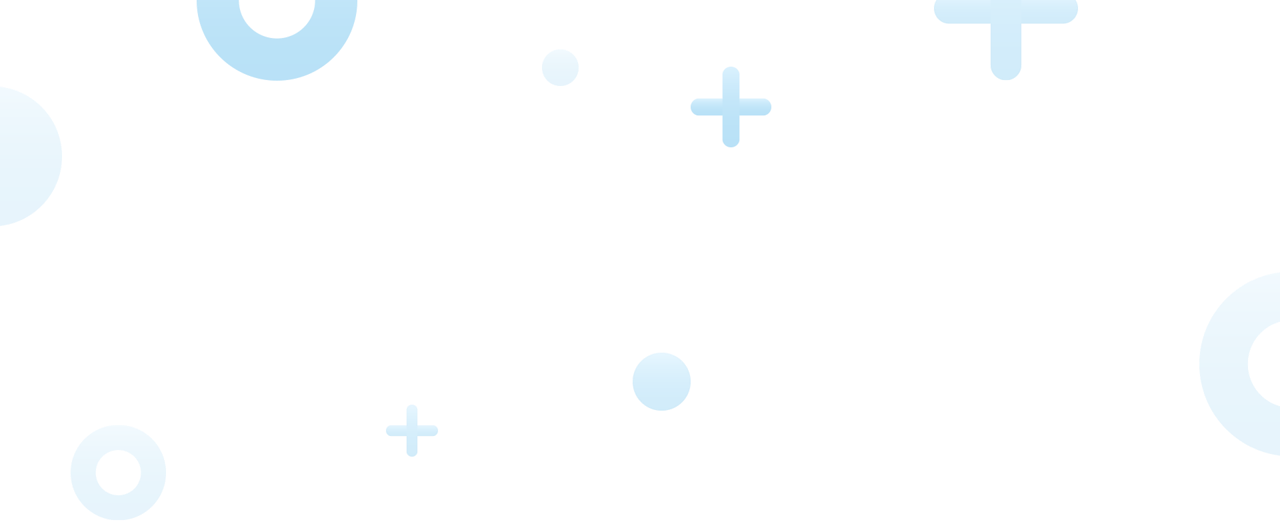 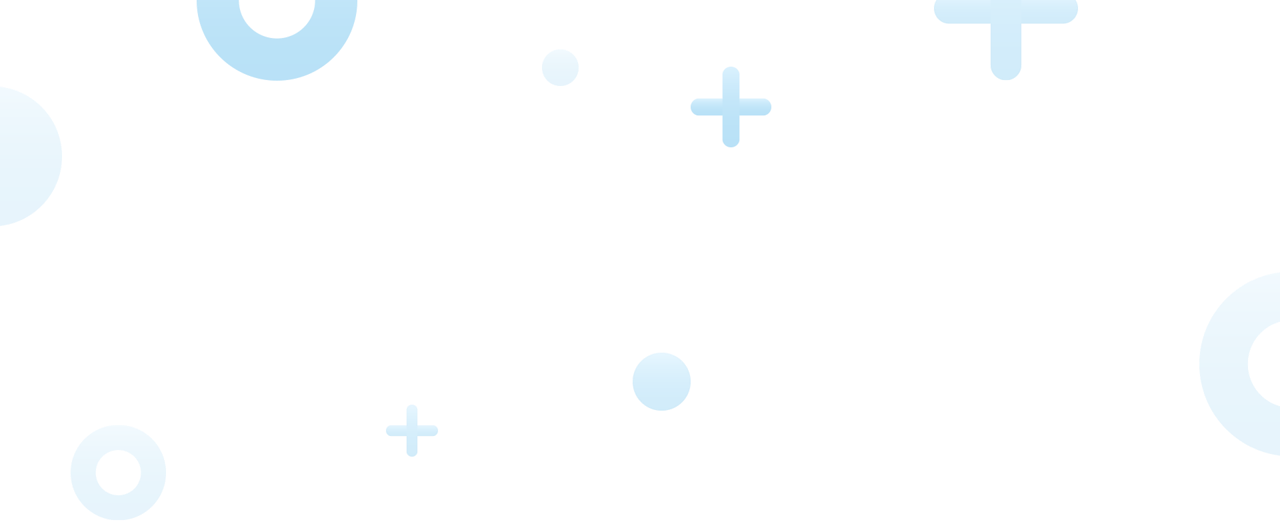 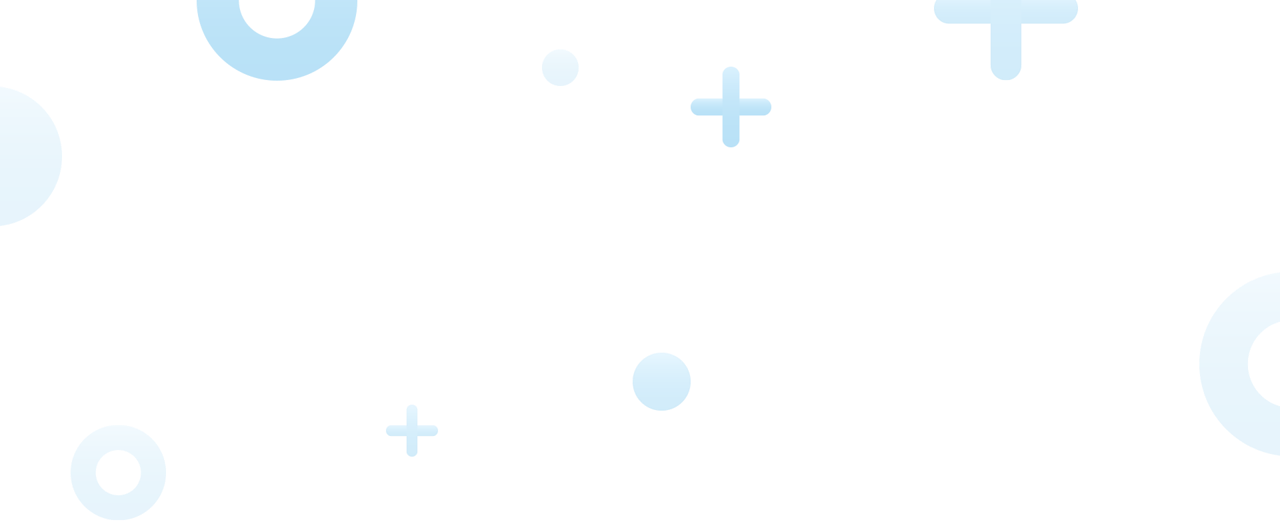 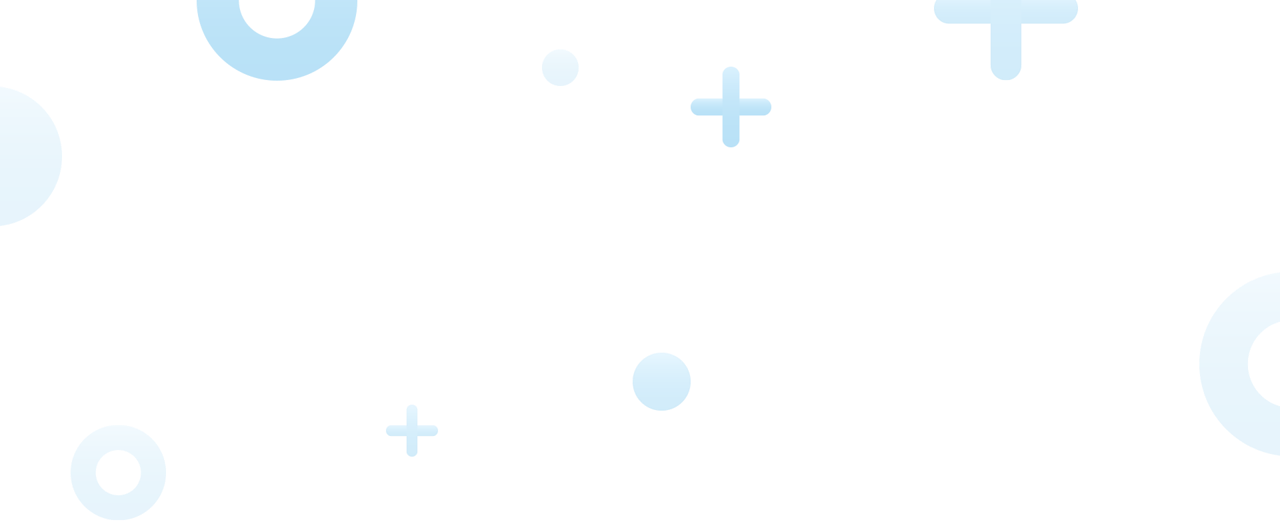 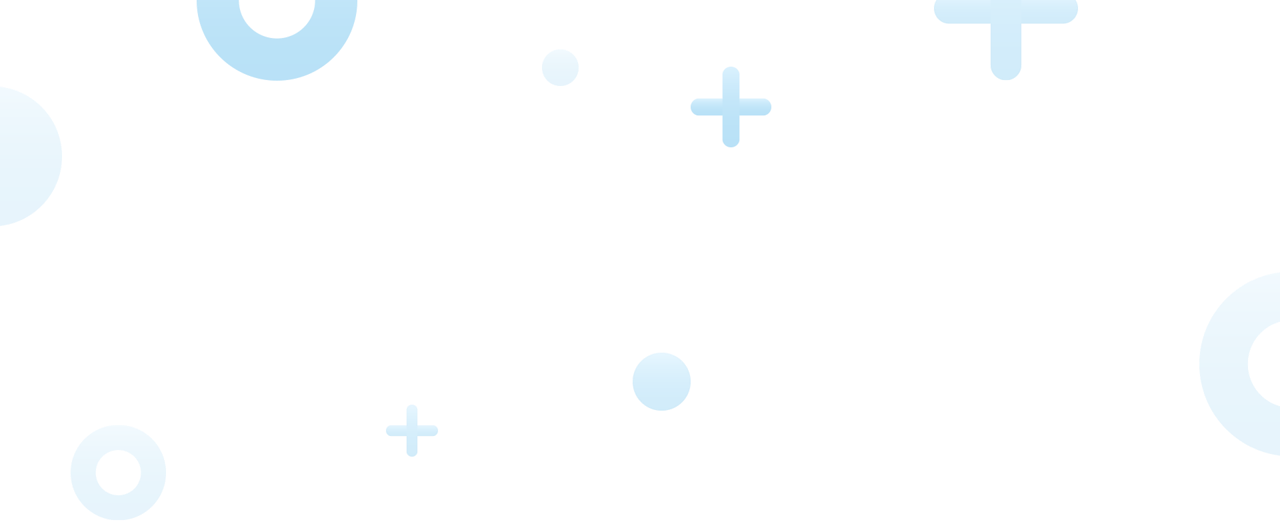 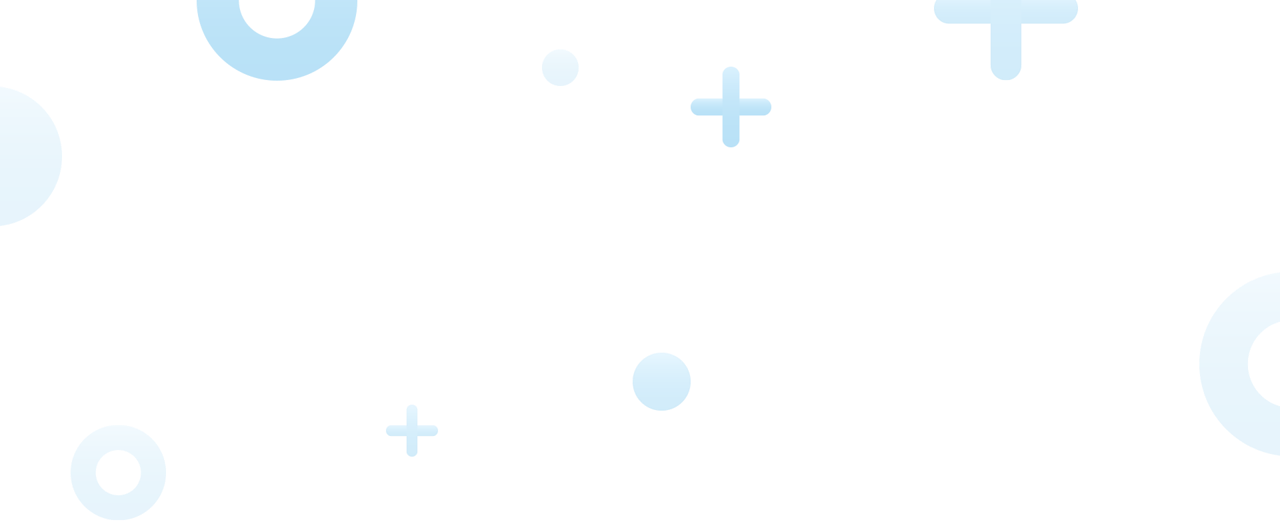 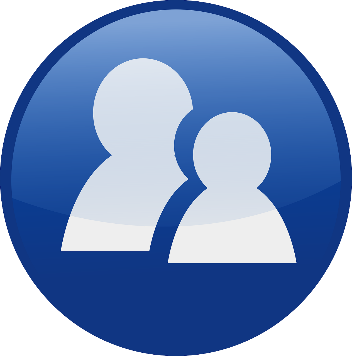 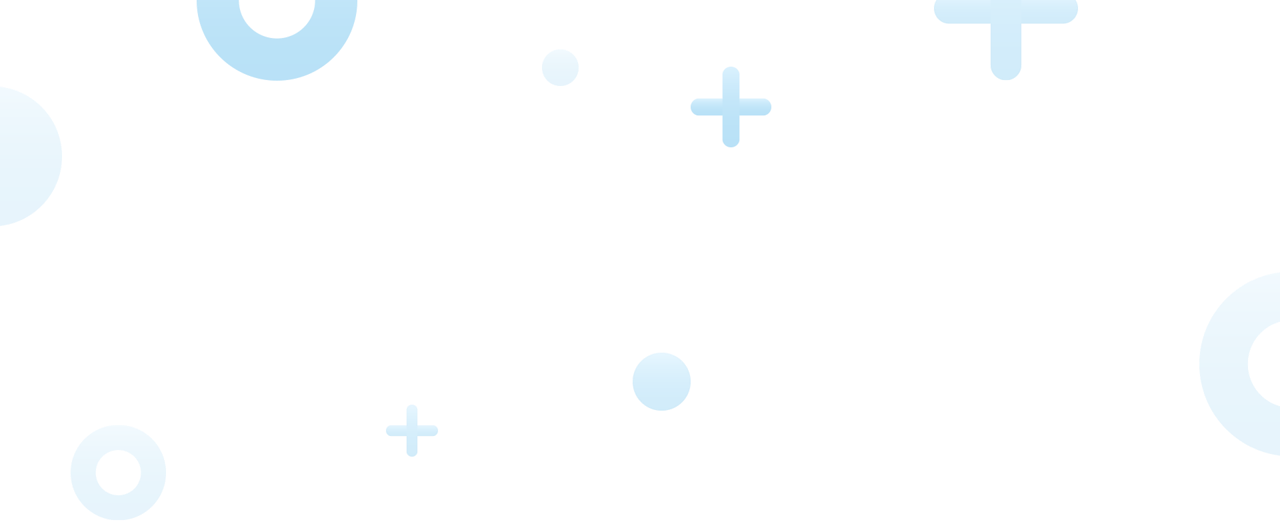 发展现状
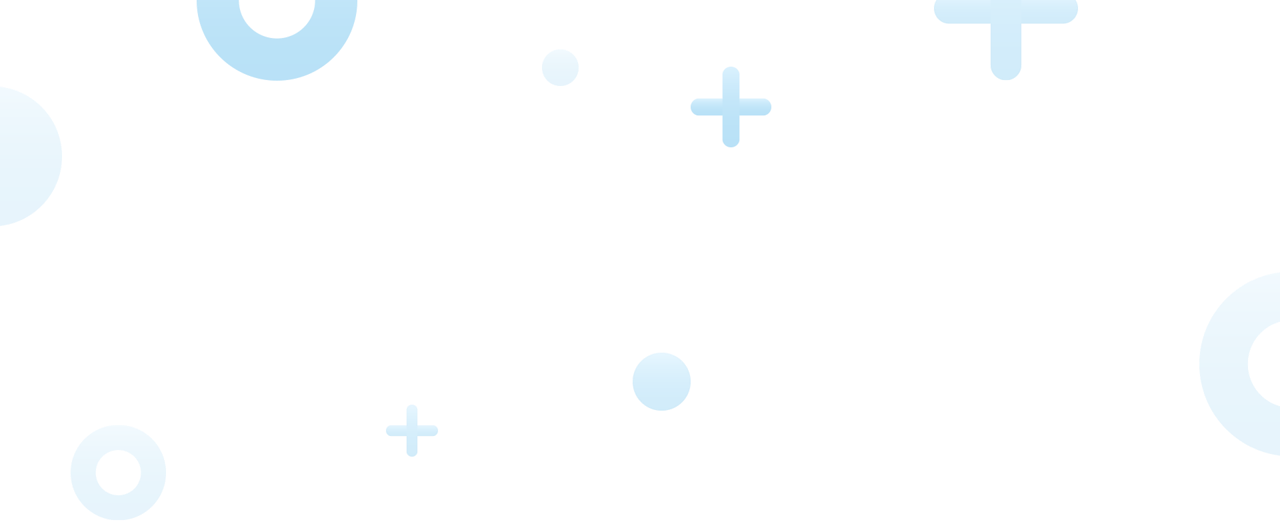 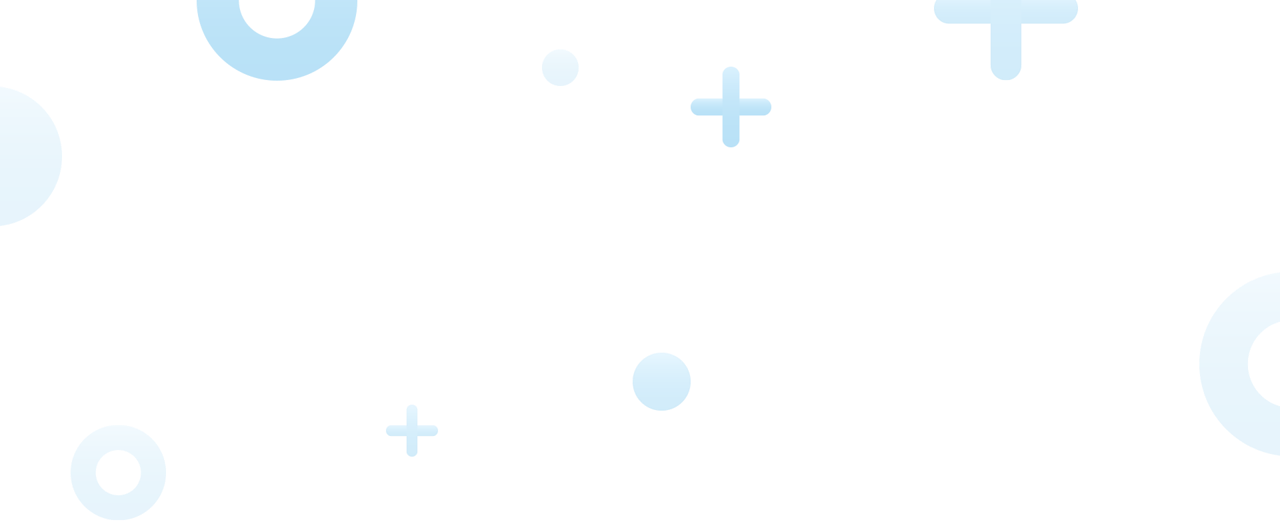 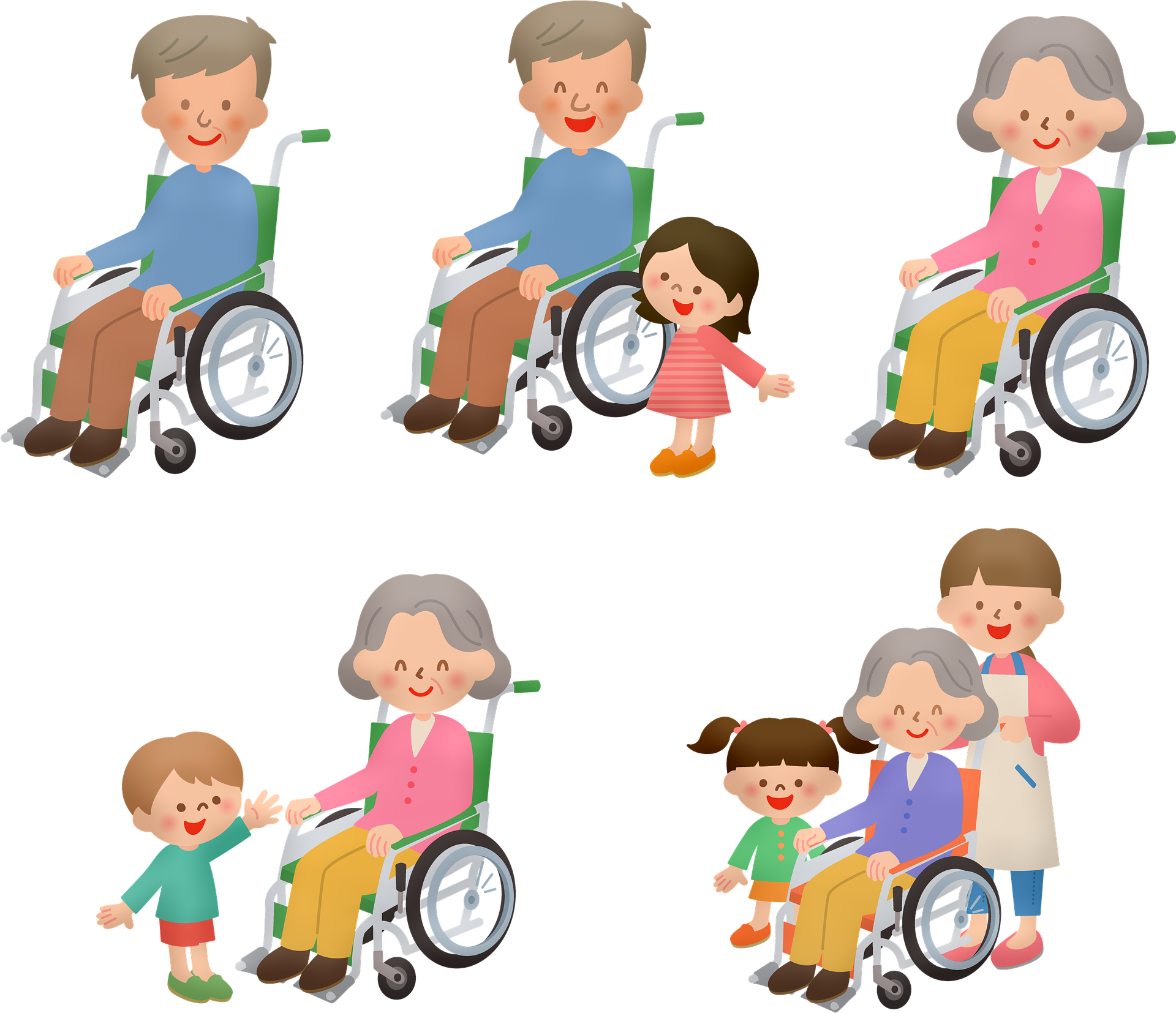 DEVELOPMENT STATUS
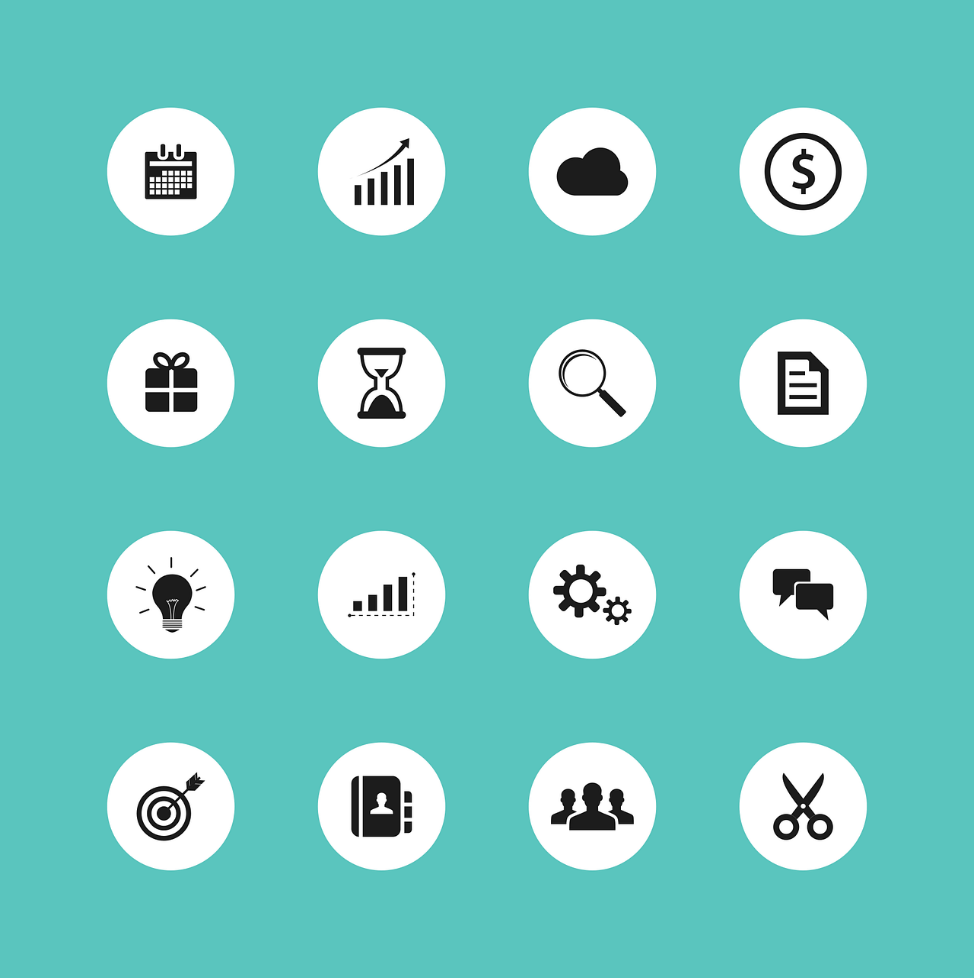 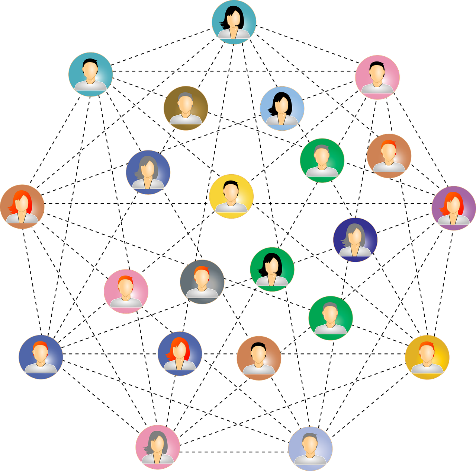 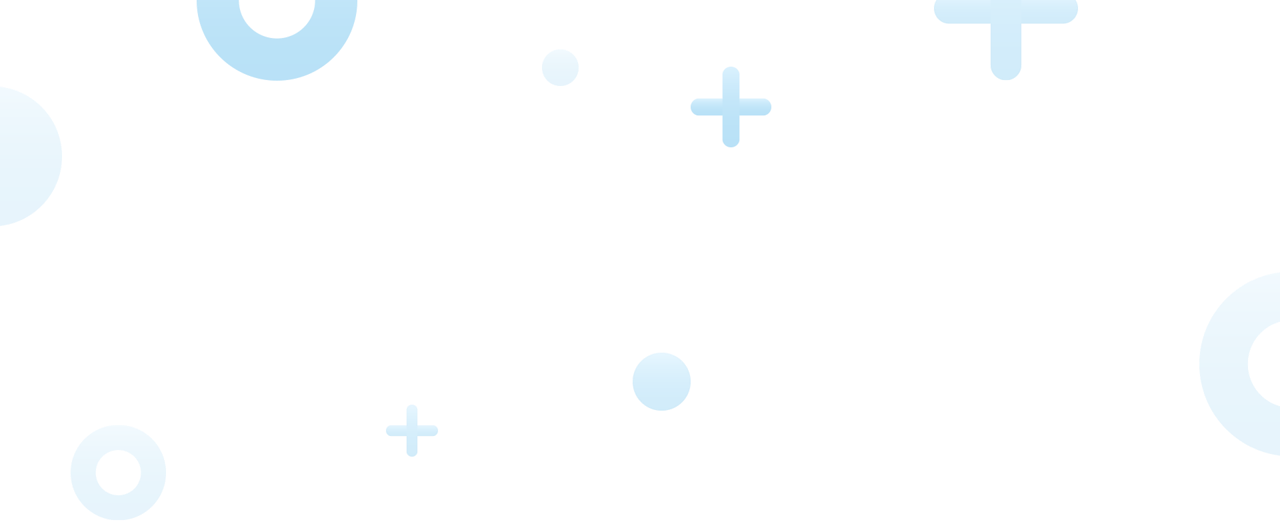 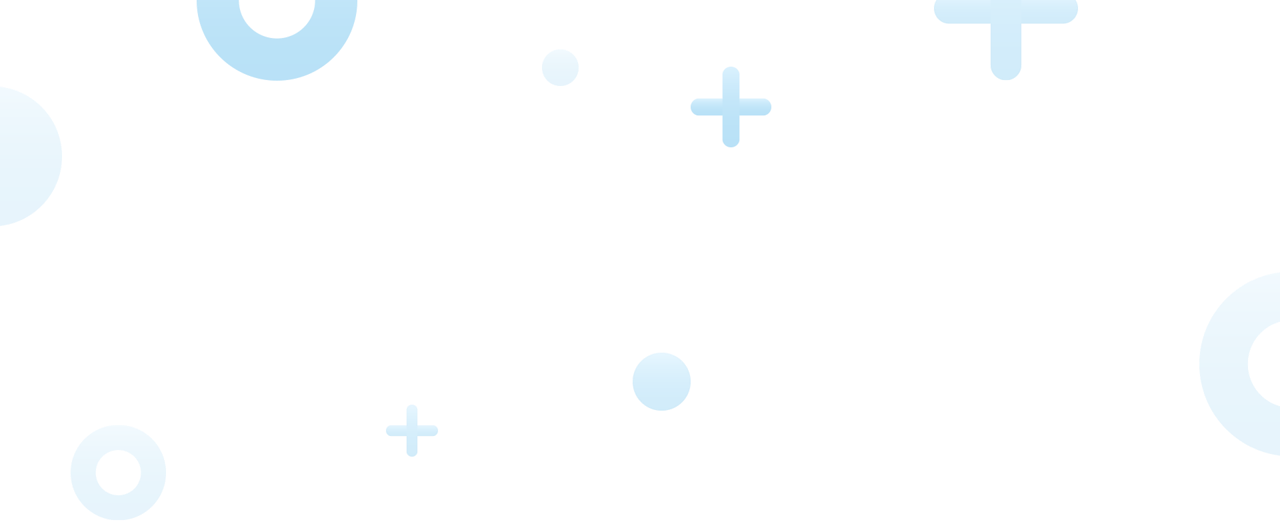 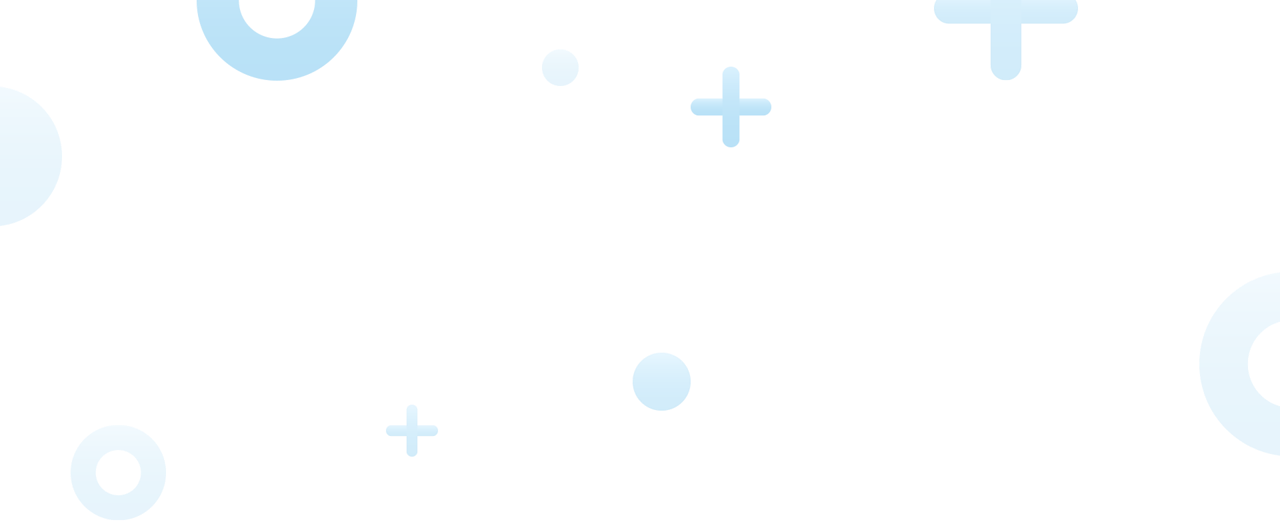 发展现状
传统物业面临困境
移动互联网时代
APP应用
传统的物业管理主要提供保洁、保安、保修等服务，依赖收取管理费而生存。由于服务不到位、不及时，以及沟通方面也存在诸多问题，往往会容易形成物业公司与社区居民之间对立的局面
在这个时代中，直接、高效的连接成为发展的重心，“中介”的传导作用变得薄弱，传统社区服务行业摆脱过去的付酬计量工作方式，以“Community(社会群体生活)”为主的模式对产品和服务进行推介，服务的重心发生转移
APP应用要产生作用就必须有足够规模，小型社区服务公司业主少、影响小、服务商紧缺，难以成气候，在时代发展大潮中必将遭受淘汰，而行业的版图，终将由具备竞争力和相当规模的重量级企业来决定
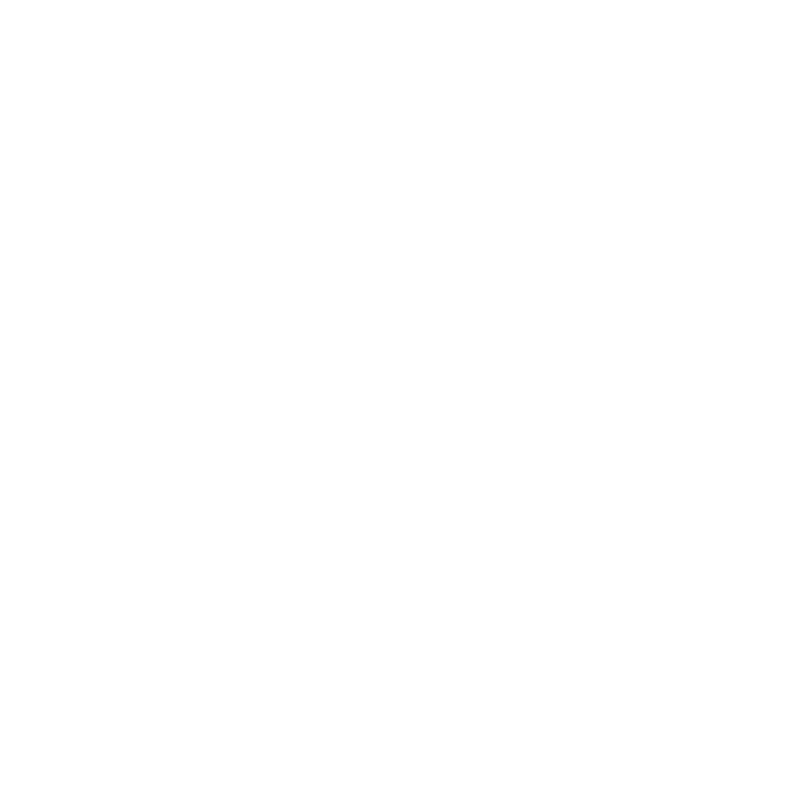 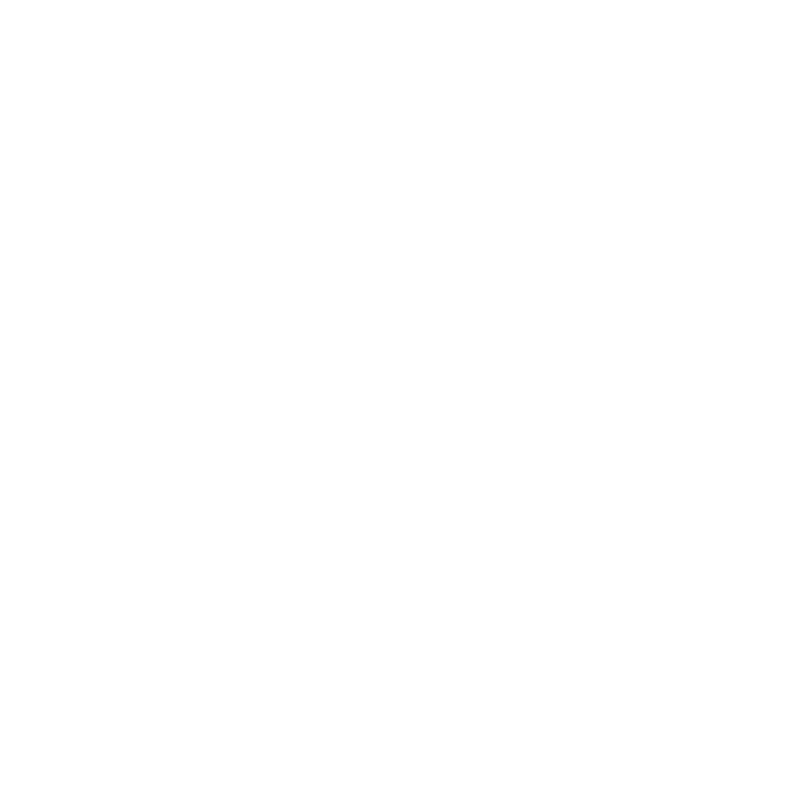 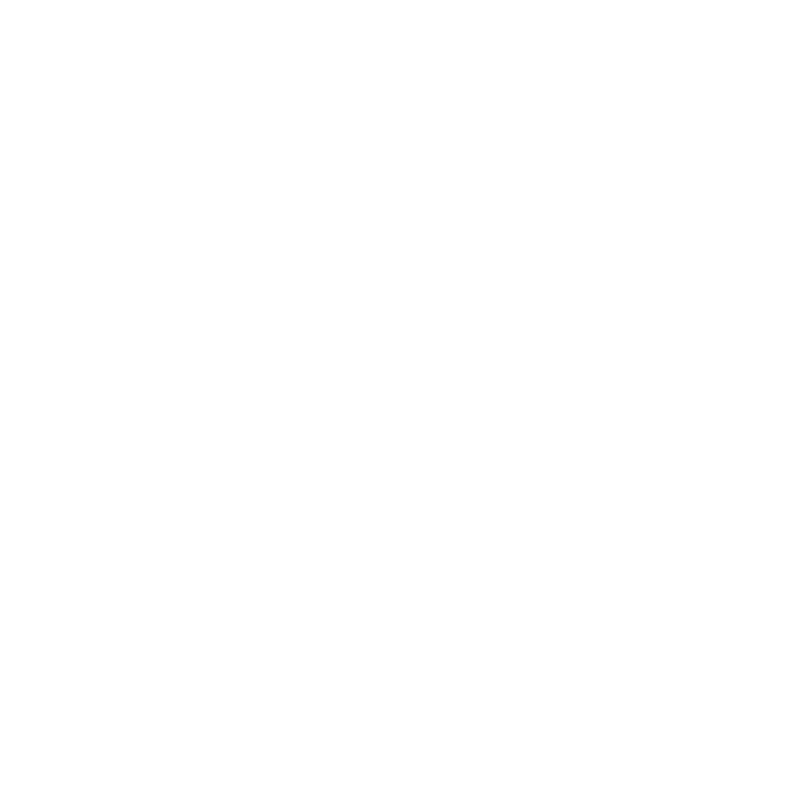 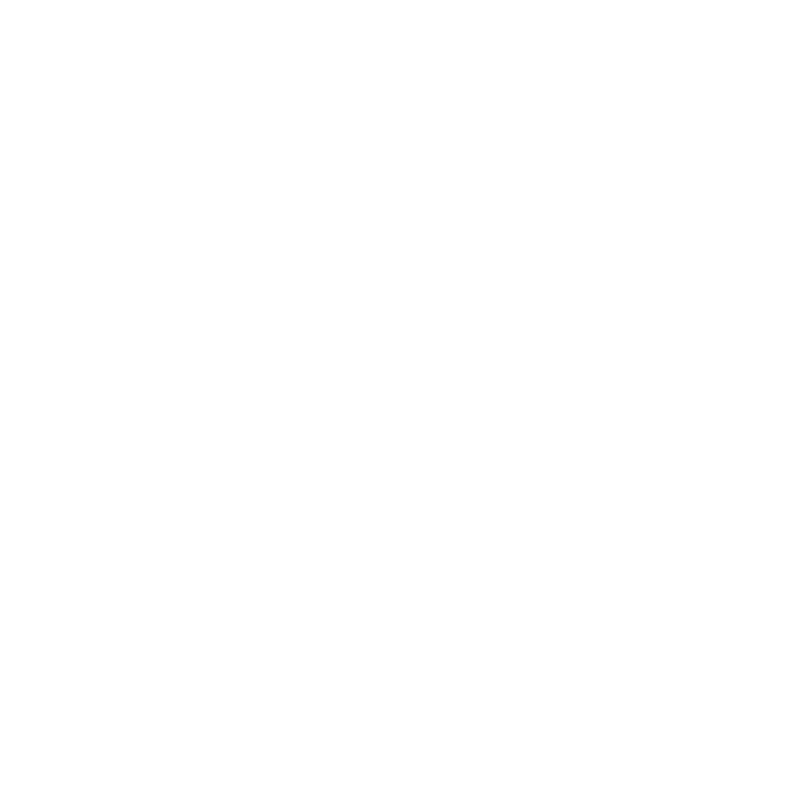 发展现状
得到拓展
社区服务的快速发展
民生优先
重要作用
社区作为城镇中最基层的组织，是实现基本公共服务均等化的主战场，社区服务的快速发展也应当成为实现“民生优先”的重要抓手
社区服务范围和内容得到拓展。社区服务的项目和内容已基本涵盖广大居民物质生活和精神生活的各个领域，服务内容由10多项发展到200多项，包括妇女、儿童、老年人、残疾人、青壮年人和优抚对象、驻社区单位等各类群体
当前，我国正以“民生优先”为导向，大力推行基本公共服务均等化，着力保障和改善民生，确保改革开放成果为全民共享
社区服务从最初探索社会福利社会办和职工福利向社会开放，向社会生活更广泛的领域拓展和延伸，这对于促进经济发展、社会安定和人民生活质量的提高，发挥了重要作用
发展现状
社区就业
改进社区服务方式
满足需求
初具规模
吸纳就业和维护社会稳定作用突出。各城区、街道和社区以社区服务为载体，认真做好社区就业岗位开发、社区再就业服务和城市居民最低生活保障工作，加快社区服务业的发展
改进了社区服务的方式和方法。全国许多地方在街道层面开展 “一站式”服务，为居民提供便捷优质的办事服务。一些地方还加大了政府购买服务的力度
社区卫生、社区文化、社区环境、社区治安、社区保障等服务项目普遍展开，多种便民生活服务圈不断涌现，社区居民需求得到不同程度的满足
服务设施和网络初具规模。各城区、街道普遍建立了社区服务中心，各居民委员会大都建立了社区服务站，形成了区、街道、居委会三级社区服务网络，极大地方便了居民生活
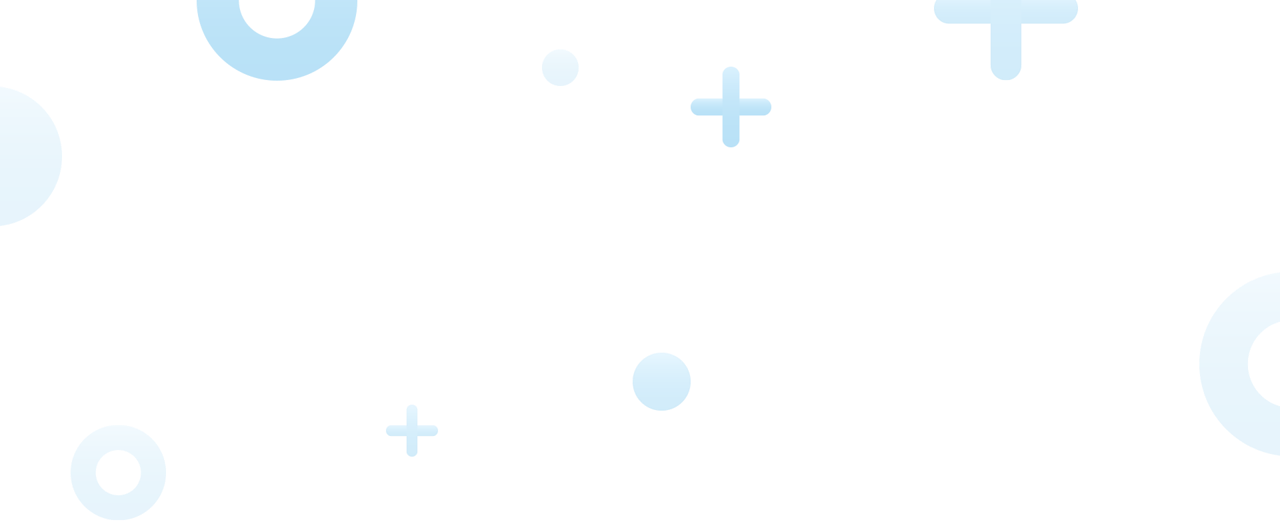 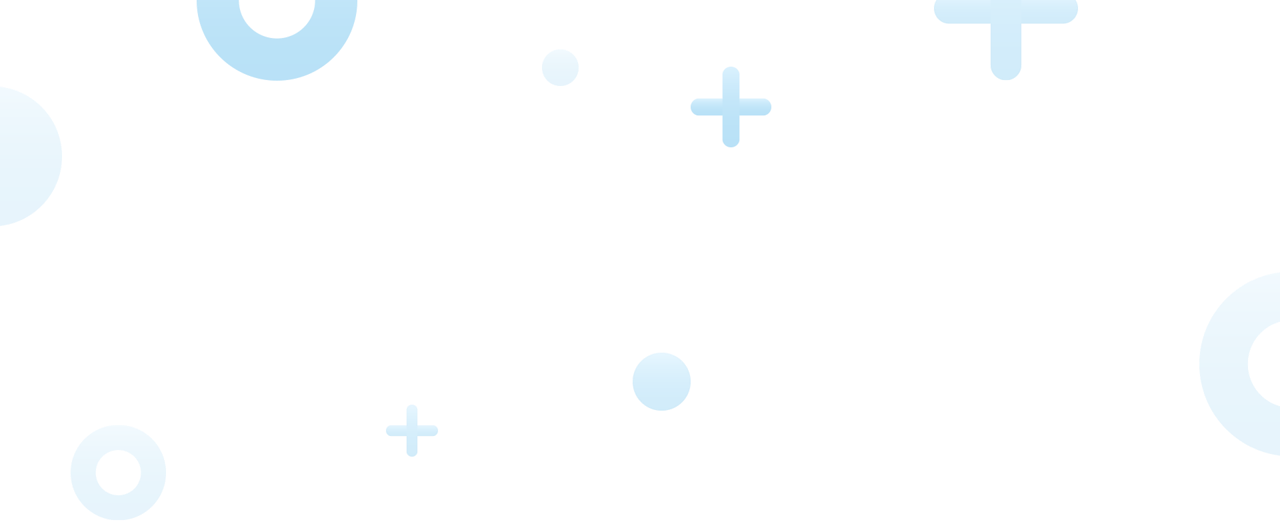 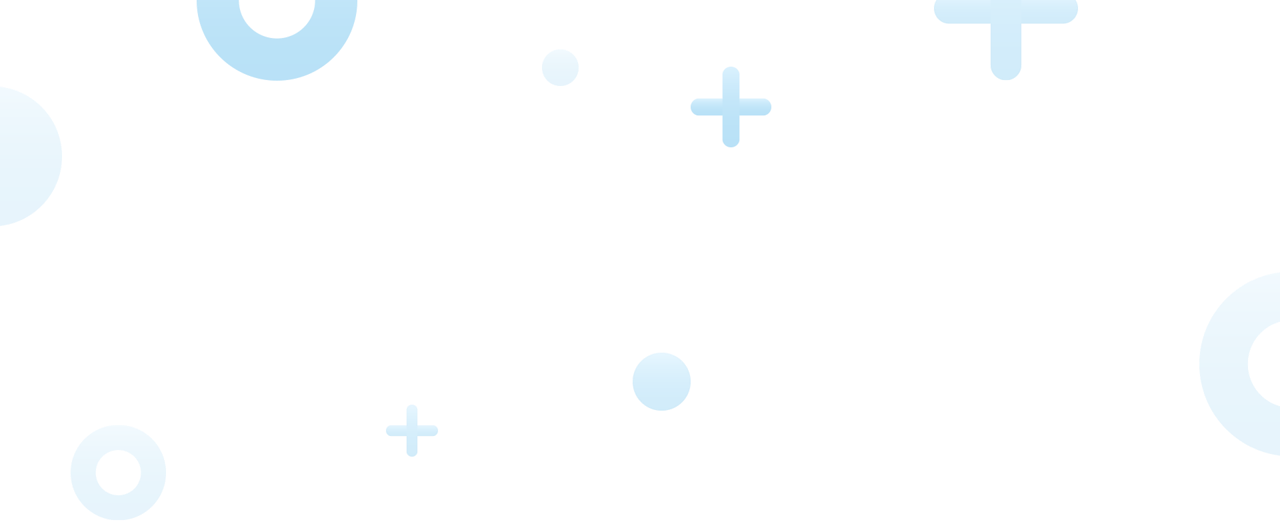 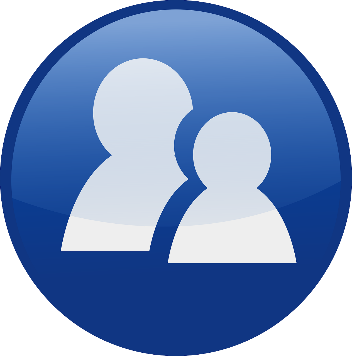 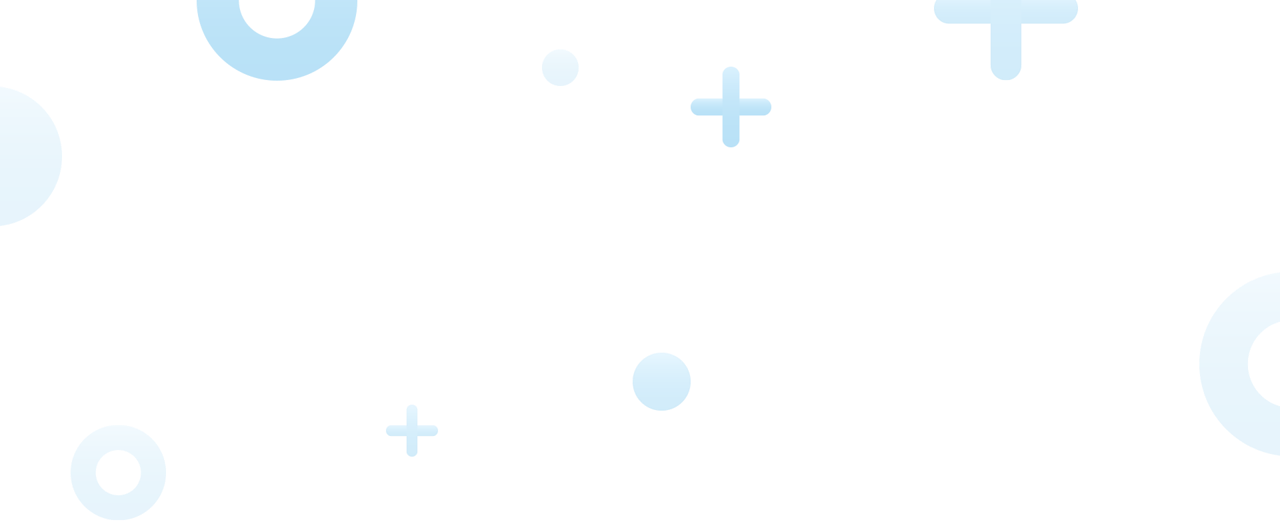 特征作用
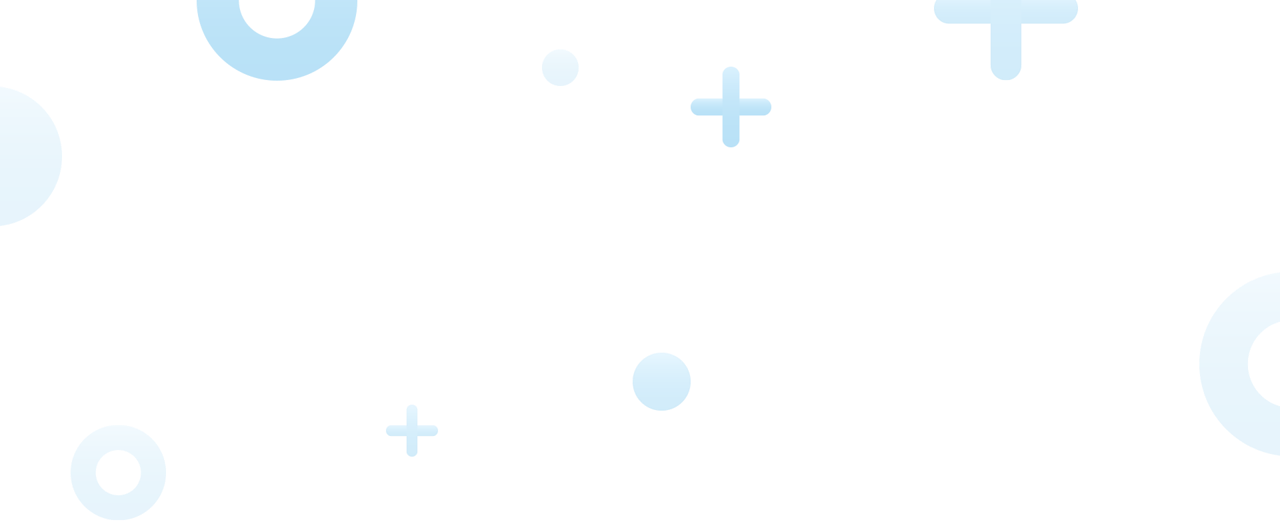 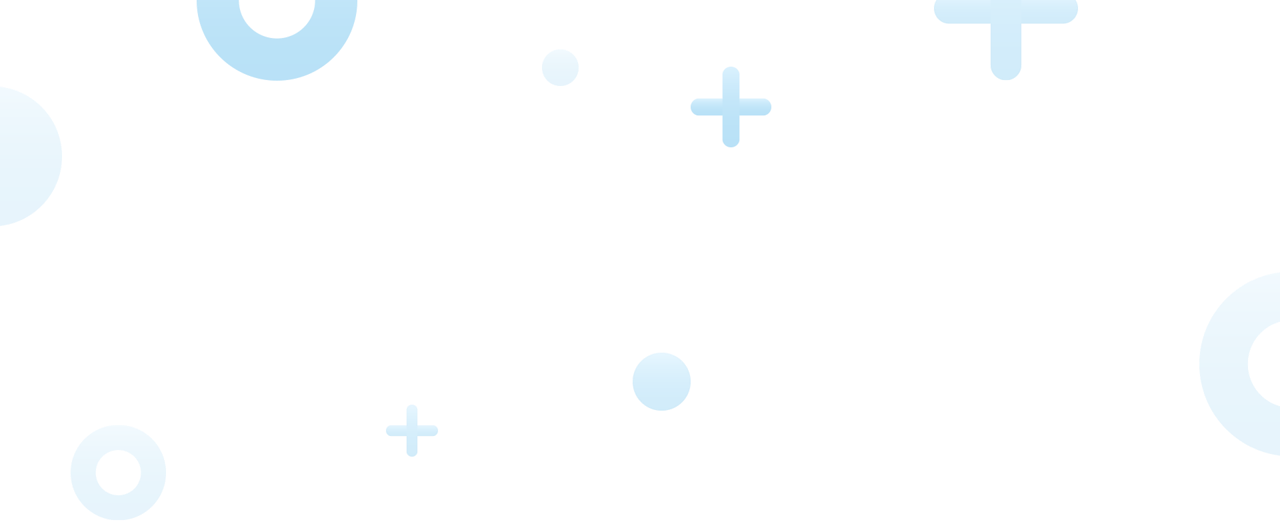 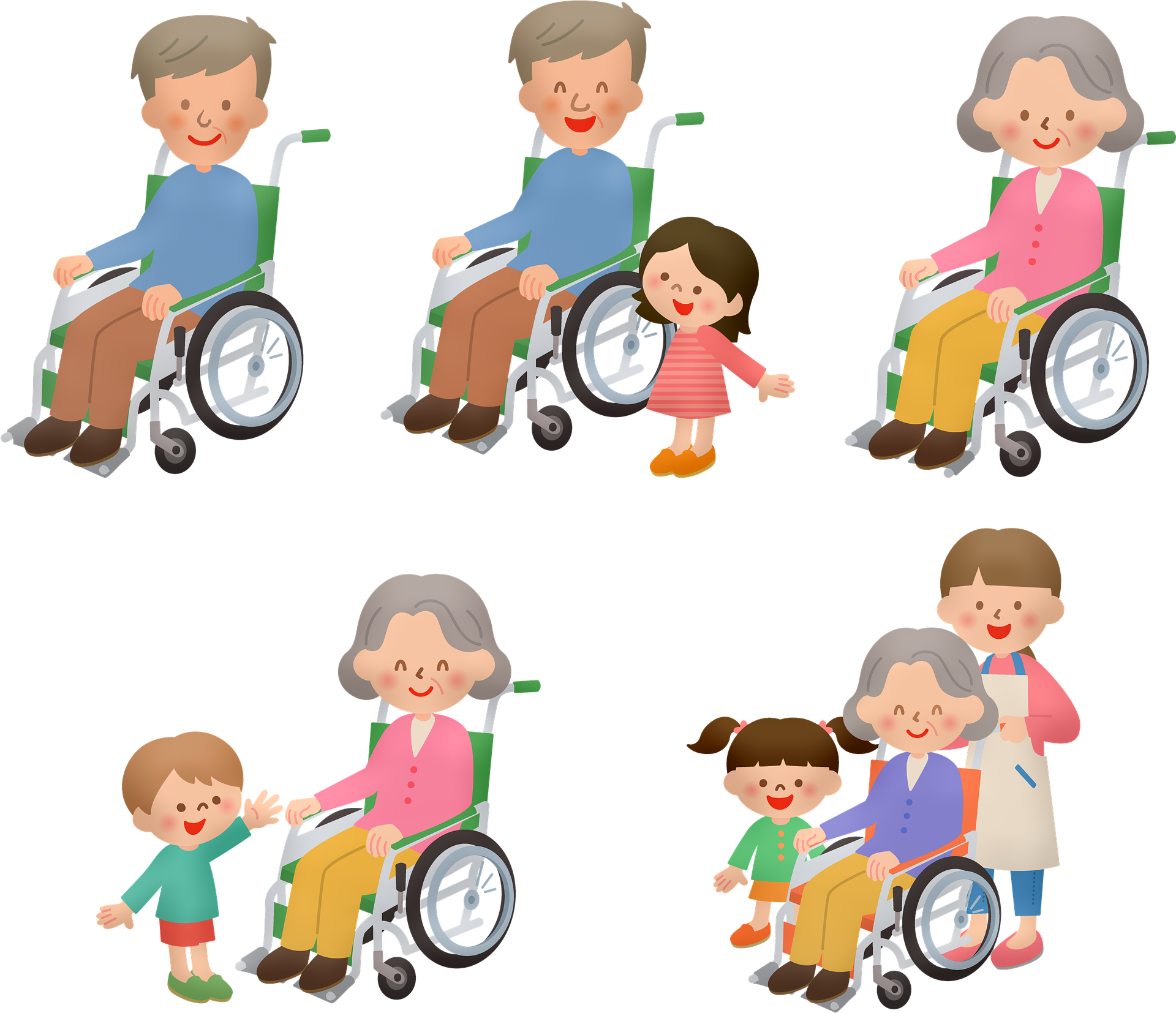 CHARACTERISTIC FUNCTION
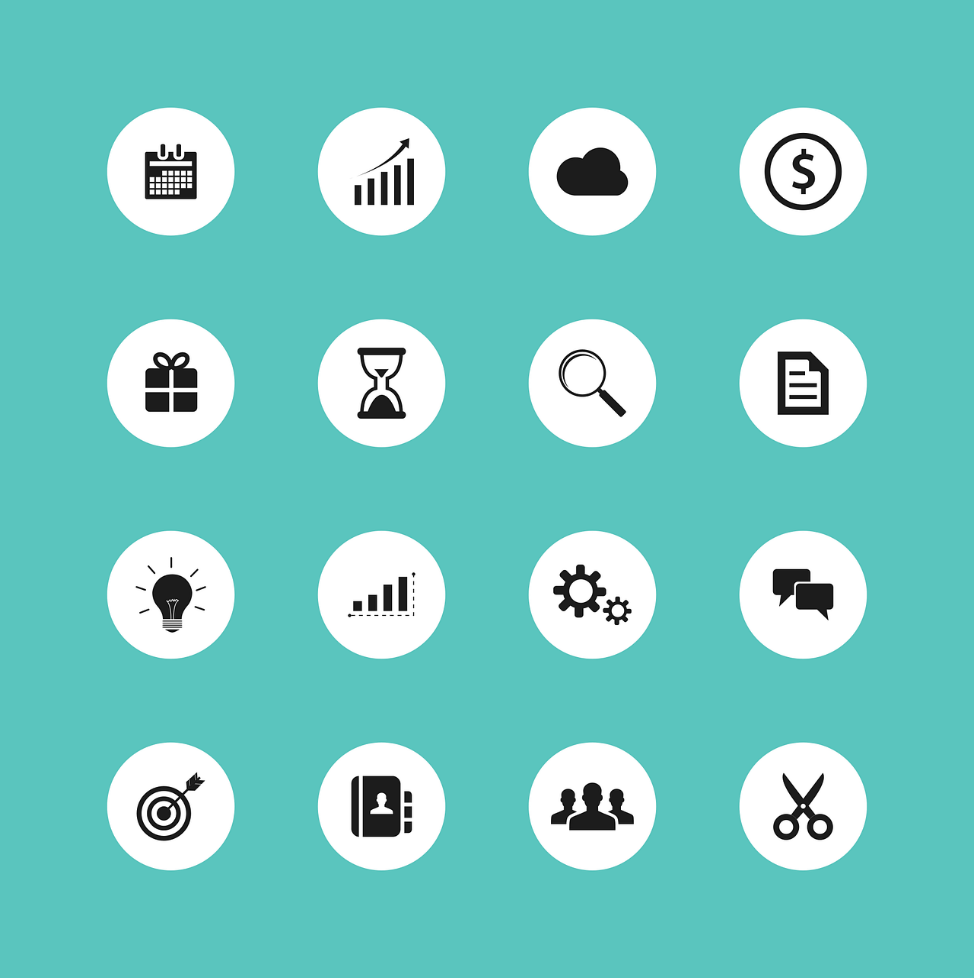 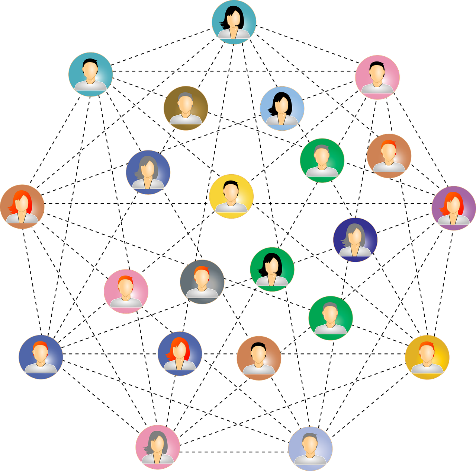 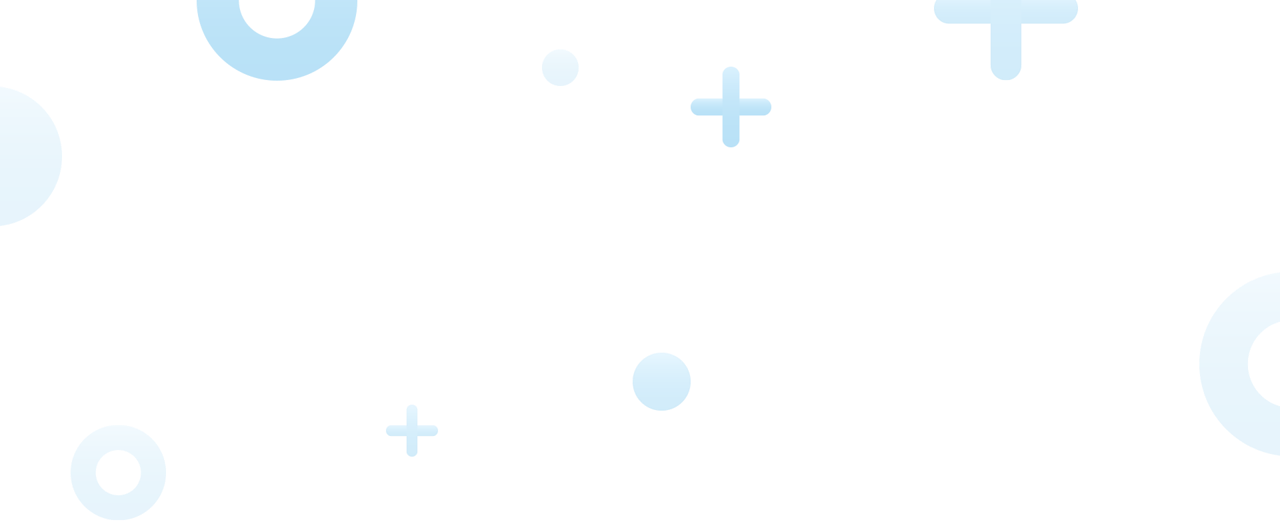 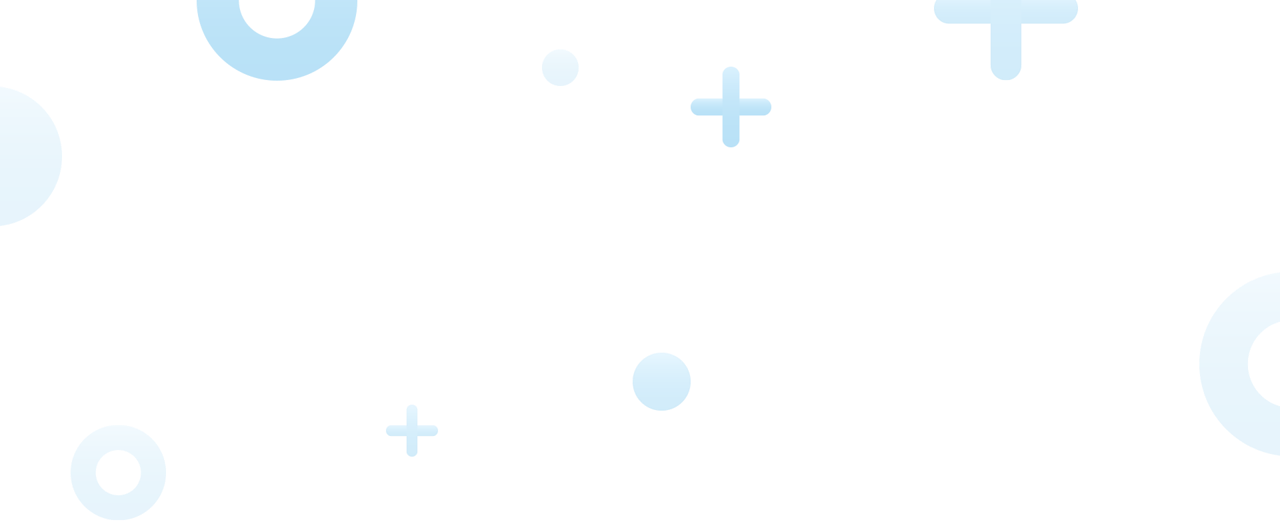 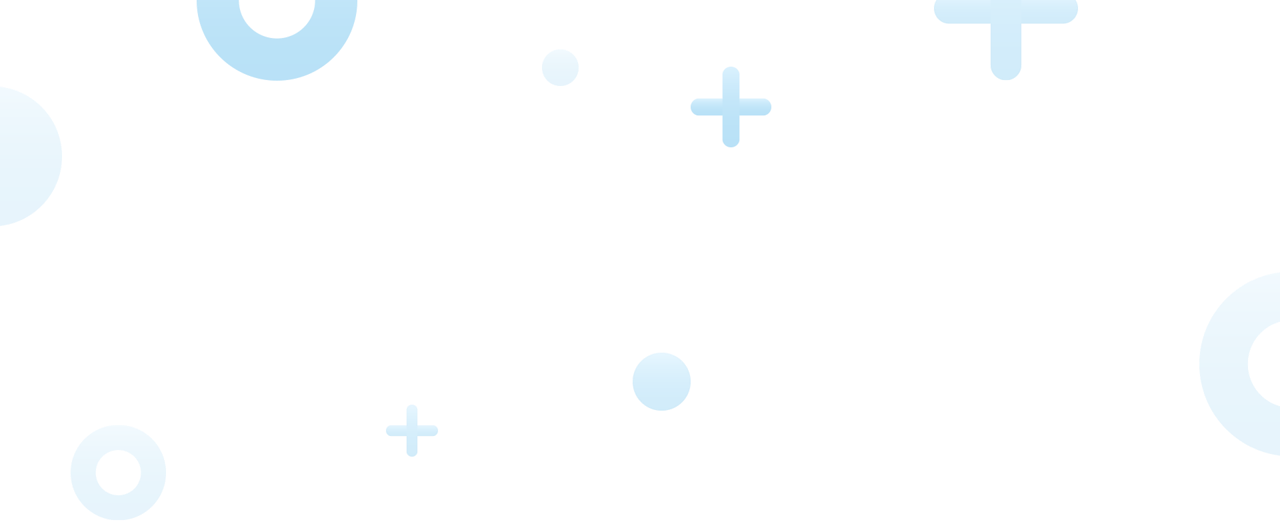 特征作用
有区别
社区服务不是一般的社会服务产业，它与经营性的社会服务业是有区别的
有组织的服务体系
社区服务不只是一些社会自发性和志愿性的服务活动，而是有指导，有组织，有系统的服务体系
社会公益活动
社区服务不是仅由少数人参与的为其他人提供服务的社会活动，它是以社区全体居民的参与为基础，以自助与互助相结合的社会公益活动
特征作用
推动作用
提高生活质量
创造社会财富
培养道德风气
提高人的素质
通过广泛群众参与，会培养出一种高尚的社会道德与社会风气
可以使社区成员拥有更多的公共服务、社会福利和闲暇时间，让人们从沉重的家务劳动中解放出来，提高人们的生活质量
可以使人们更集中精力从事生产劳动和其他社会活动，创造出更多社会财富
有利于早期人们的主体意识，协作意识，法纪意识和文化意识，有利于提高人的素质
对社区物质文明与精神文明建设有着很大的推动作用
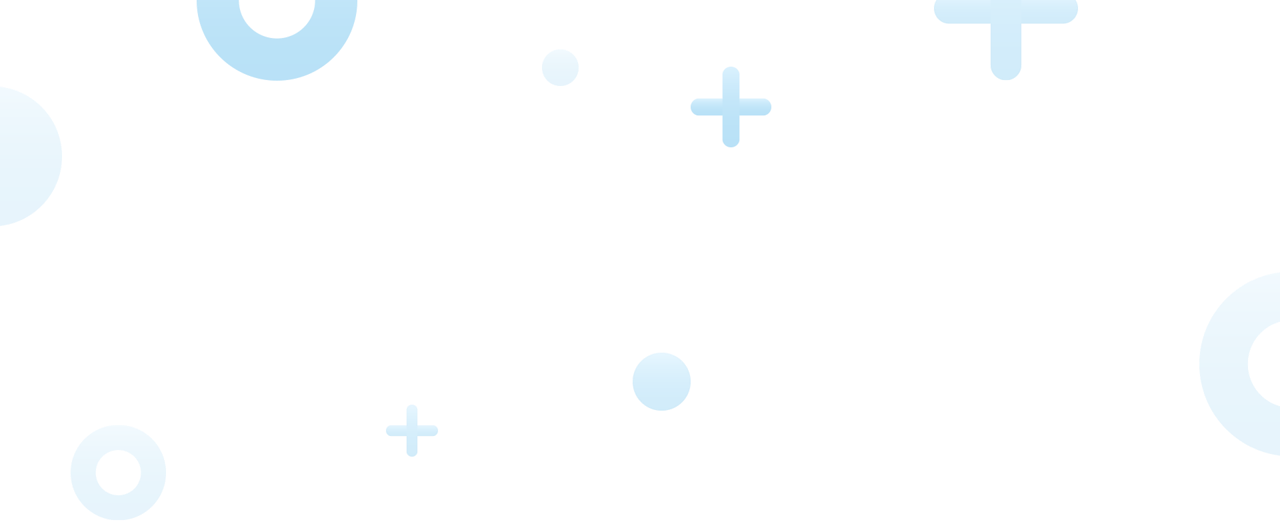 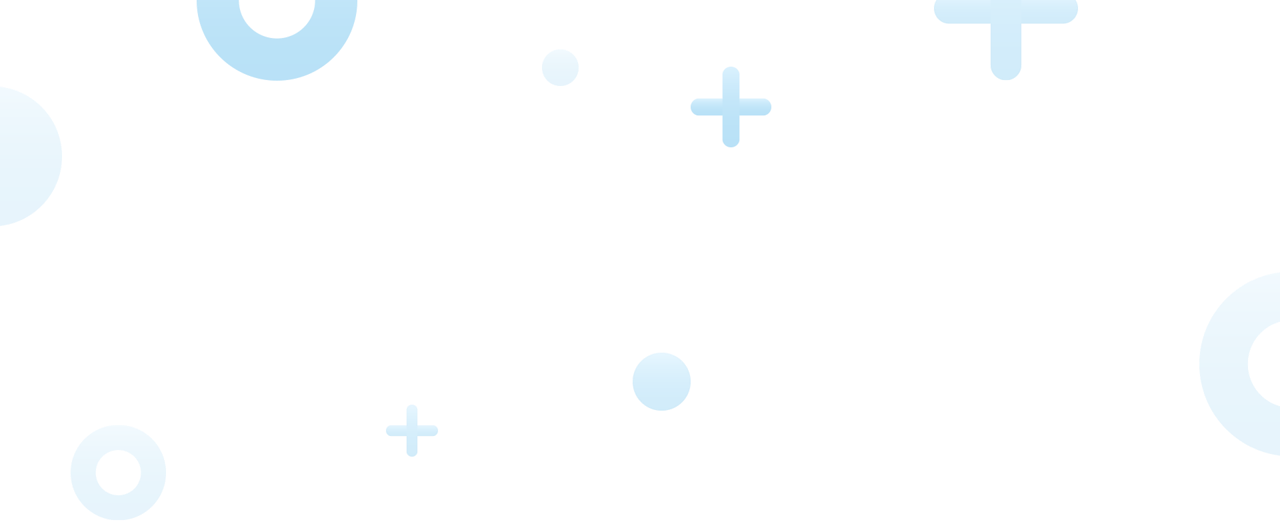 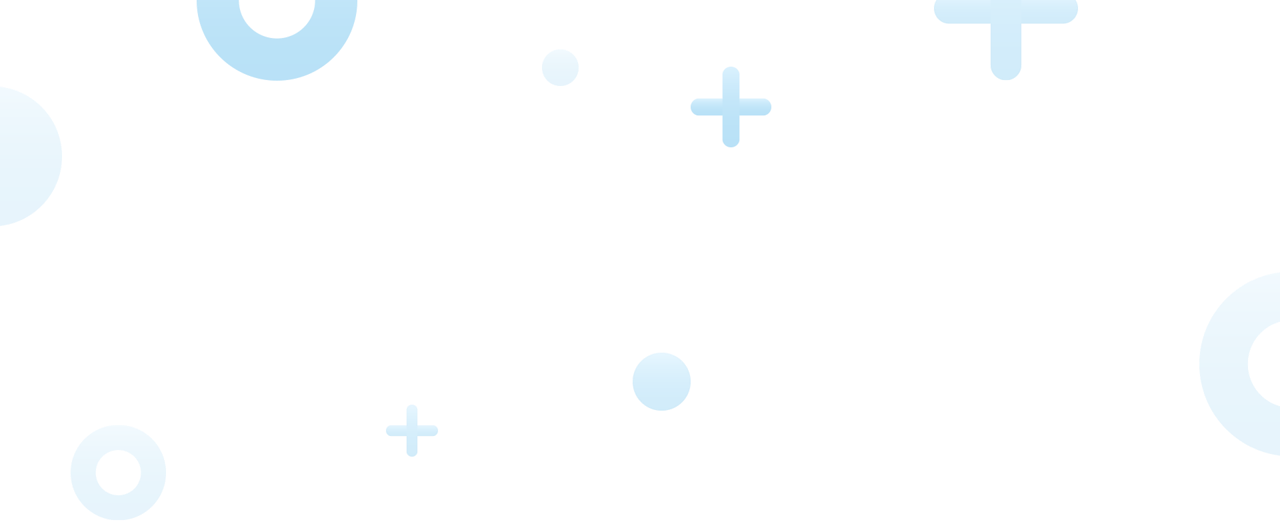 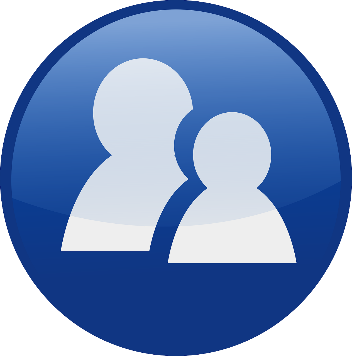 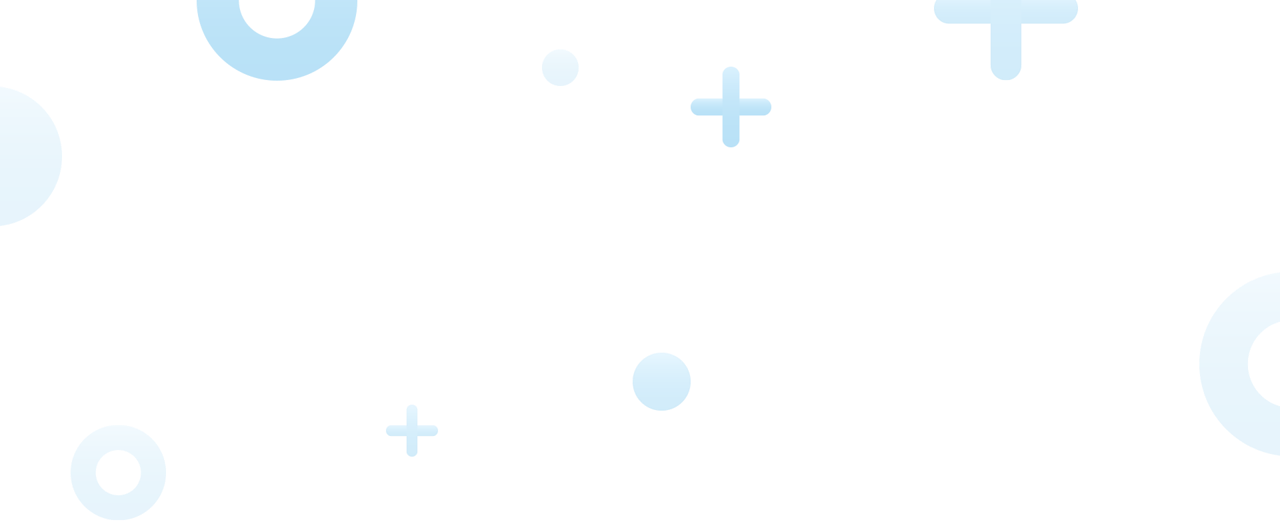 基本内容
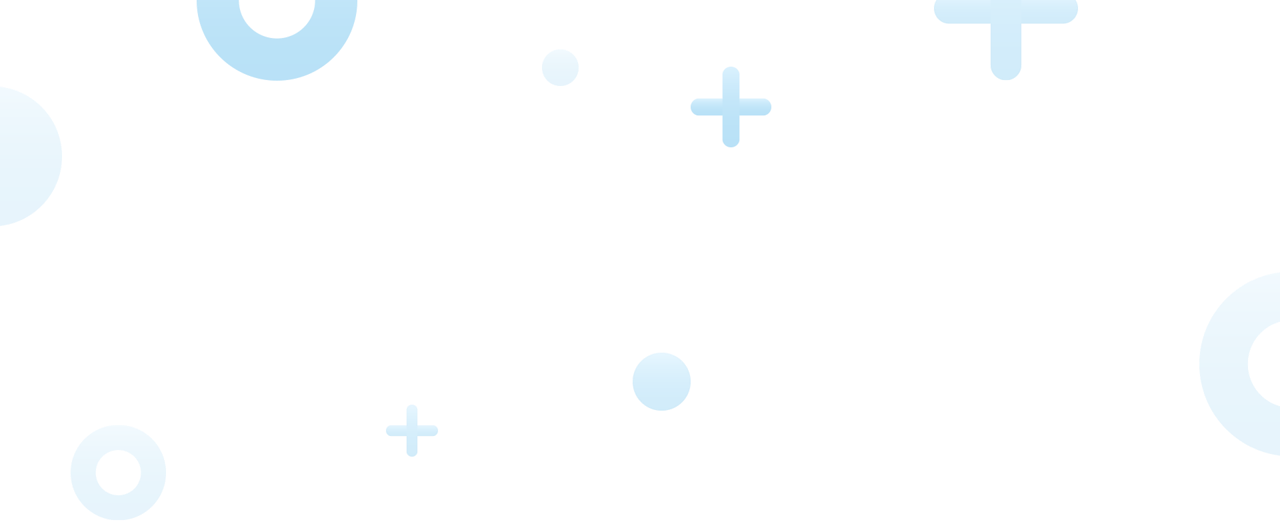 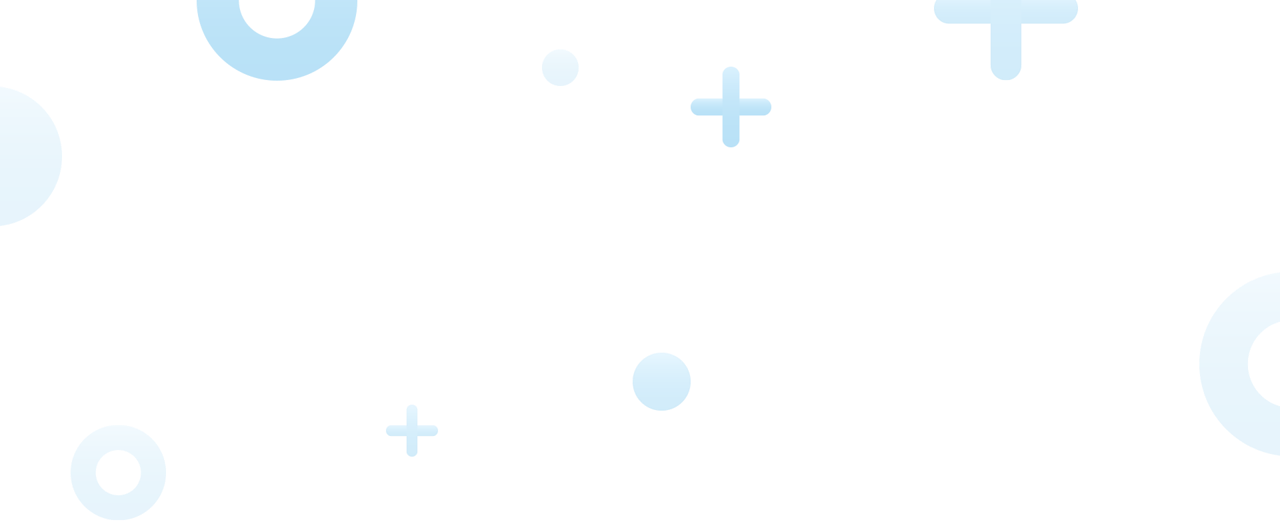 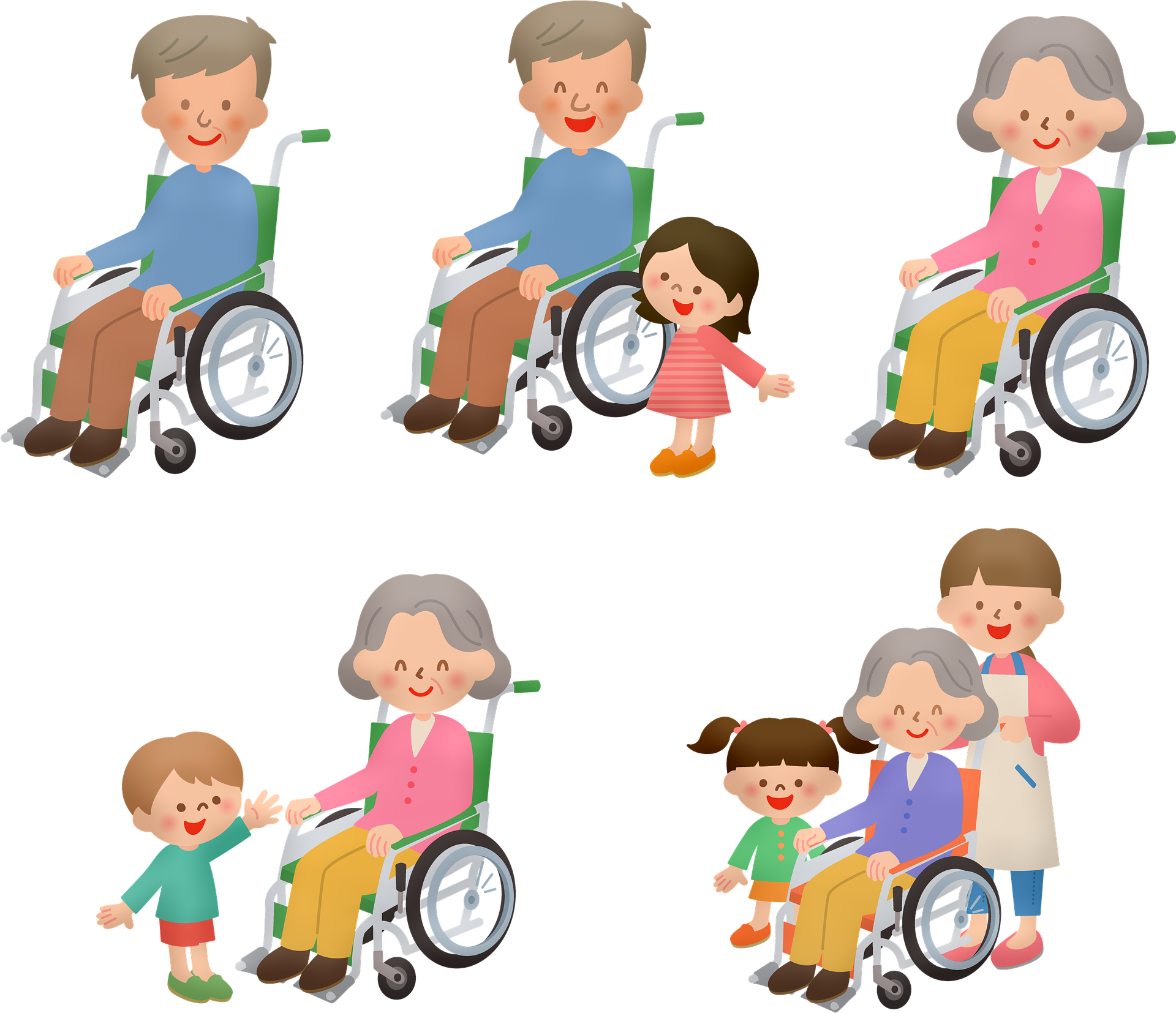 BASIC CONTENT
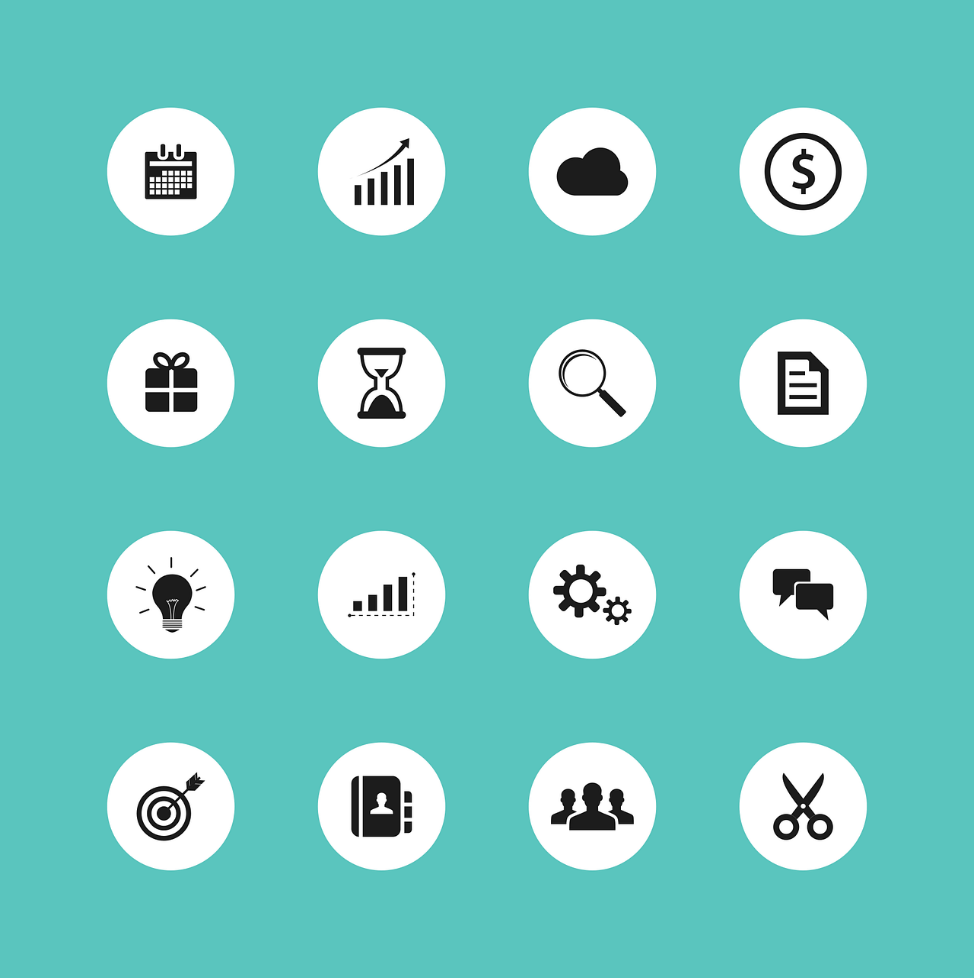 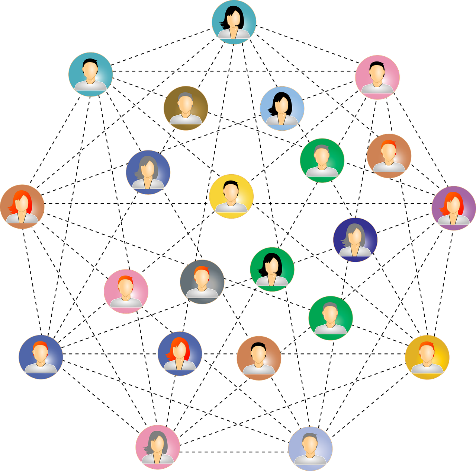 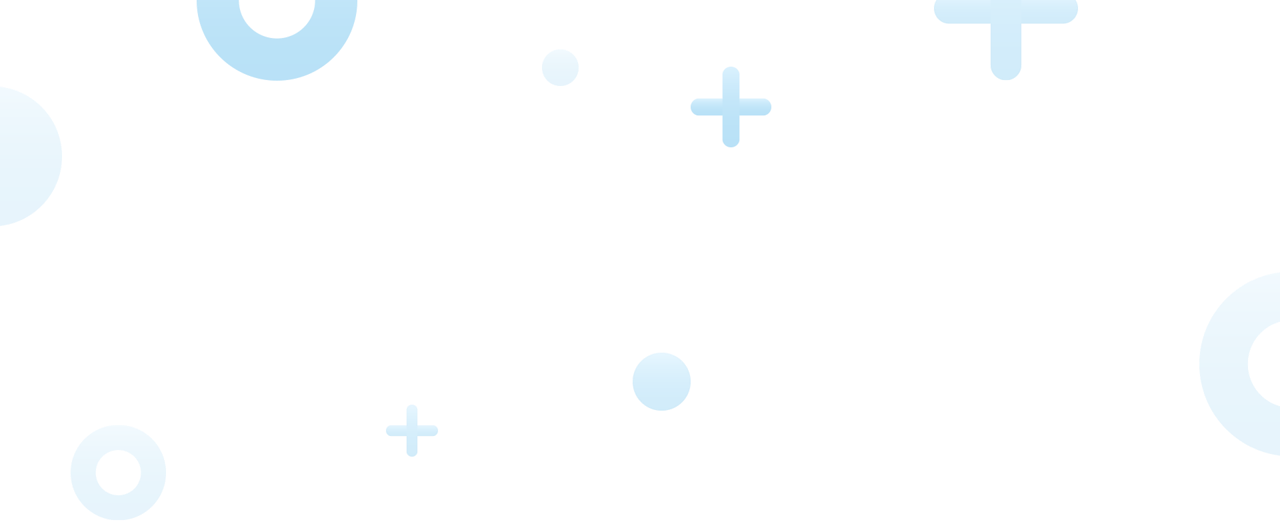 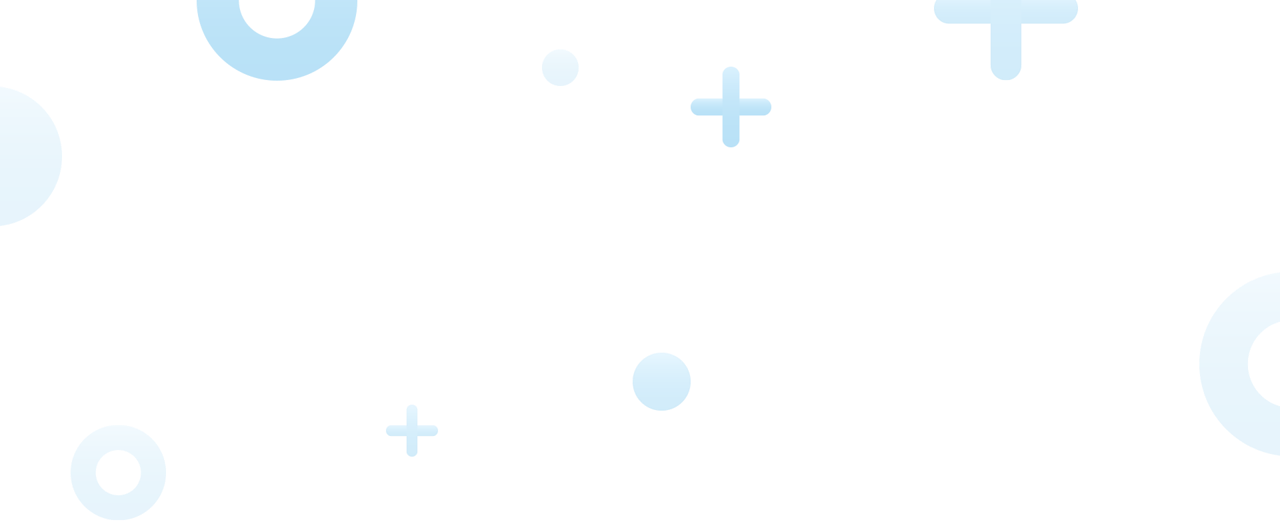 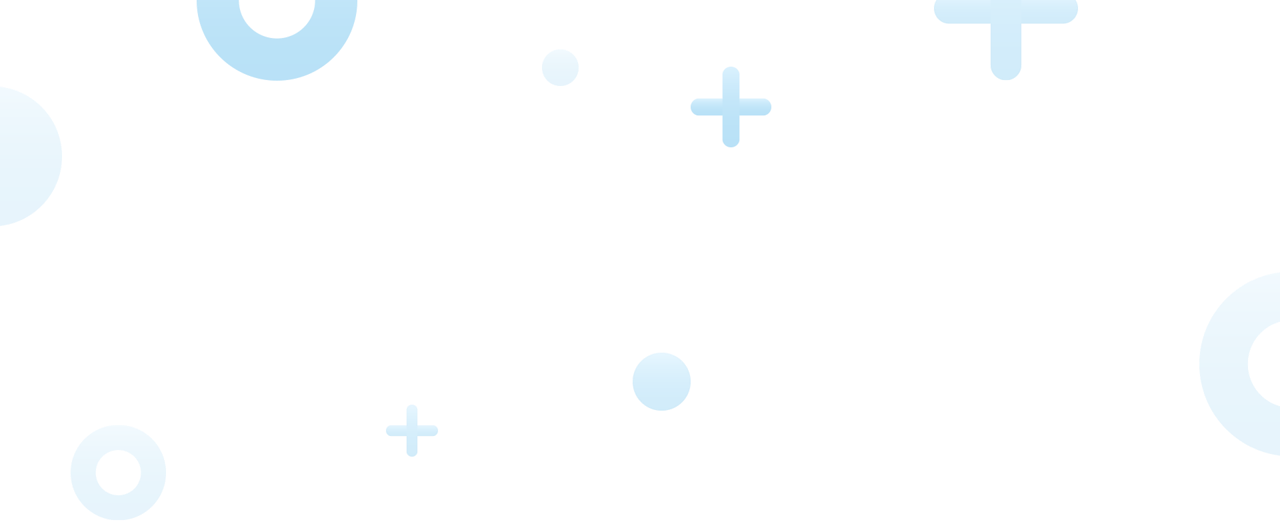 基本内容
社区服务
大量人员进入社区
提出更高要求
社区服务是指政府、社区居委会以及数字社区等其他各方面力量直接为社区成员提供的公共服务和其他物质、文化、生活等方面的服务
当前，随着我国经济成份、生活方式、社会组织形式和就业形式的日益多样化，越来越多的“单位人”转为“社会人”，大量退休人员、下岗失业人员和流动人员进入社区
社区居民群众的物质、文化、生活需求日益呈现出多样化、多层次的趋势，经济社会的发展和居民群众的多方面需要给社区服务提出了新的更高的要求
基本内容
社区服务APP
以彩之云为例
社区服务释义
演绎全新生活方式
社区服务APP是指在原有社区的管理基础上而建立的一个APP，集业主家庭互动和社区居家生活服务于一体，为业主们提供各类生活、居家服务的一站式服务移动APP
一个为彩生活社区业主服务的一站式服务平台,可有效帮助用户解决与生活息息相关的问题。一个包含物业服务、B2F商业服务等的社区服务APP，为业主提供衣食住行等全家全生命周期的服务
传统的社区商业模式已逐渐被淘汰，新的APP生活和商业模式正在颠覆人们的传统思维，以“价值和服务”创造认可的方式更为有效，社区服务APP正用另一种途径演绎全新生活方式
社会学上的解释：社区服务,就是一个社区为满足其成员物质生活与精神生活需要而进行的社会性福利服务活动
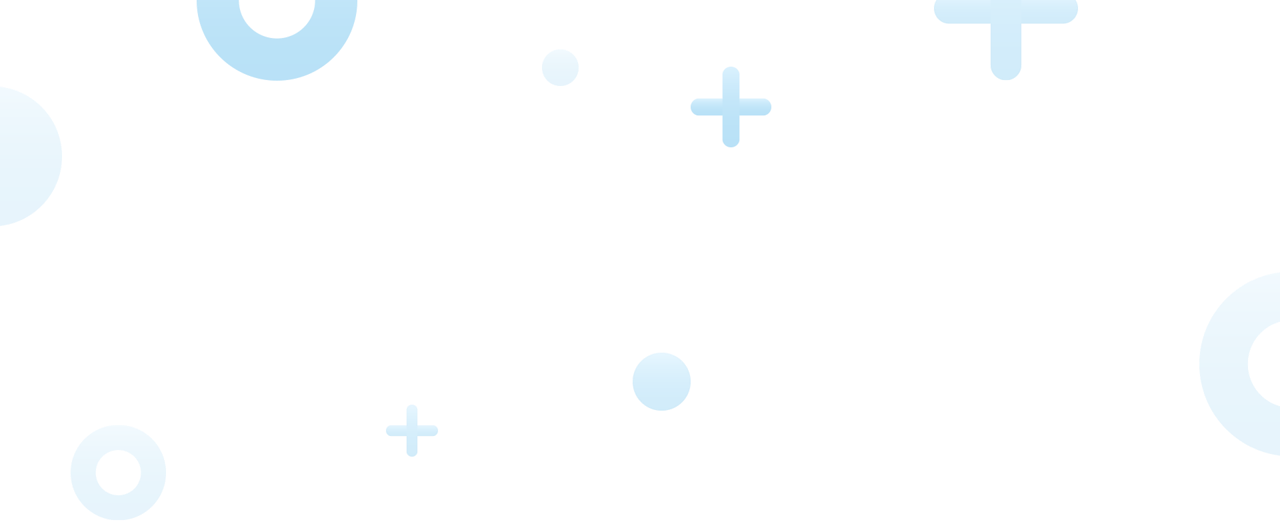 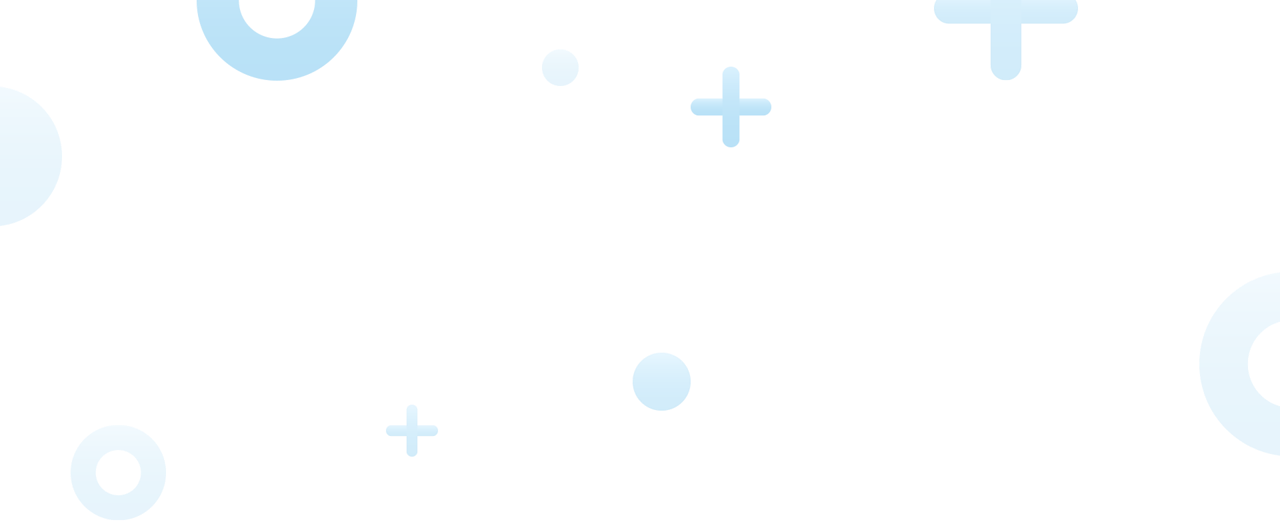 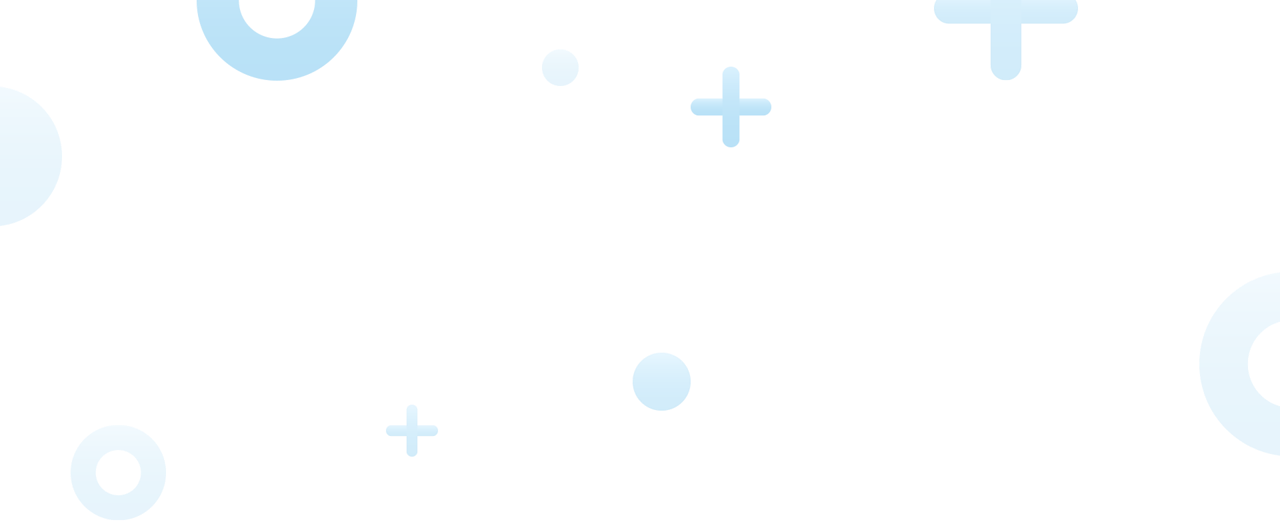 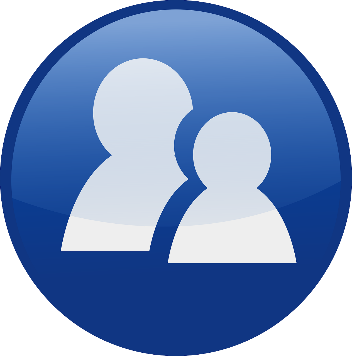 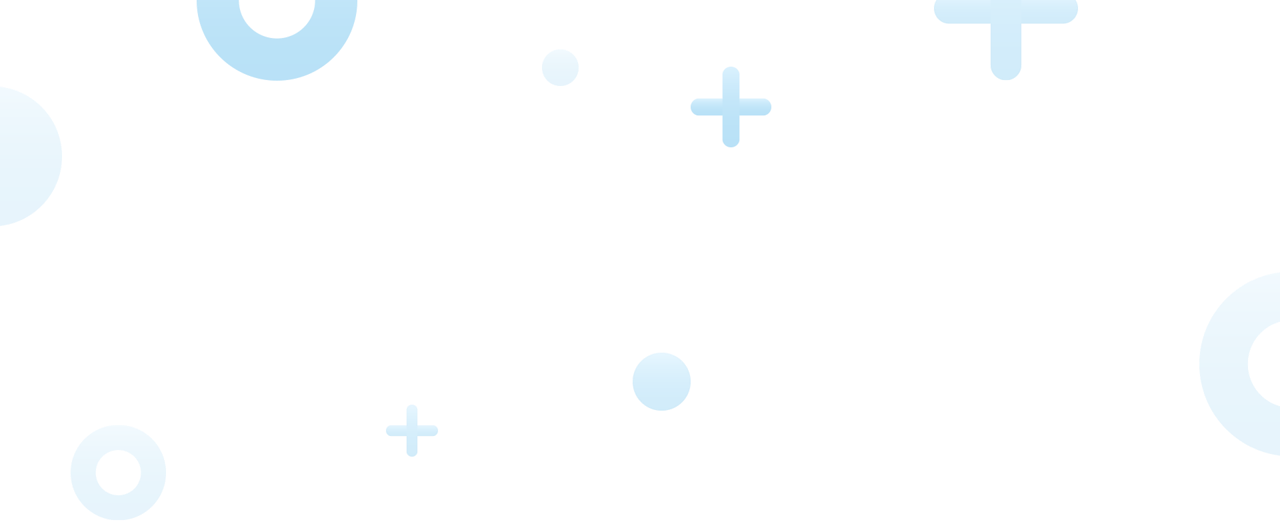 国外经验
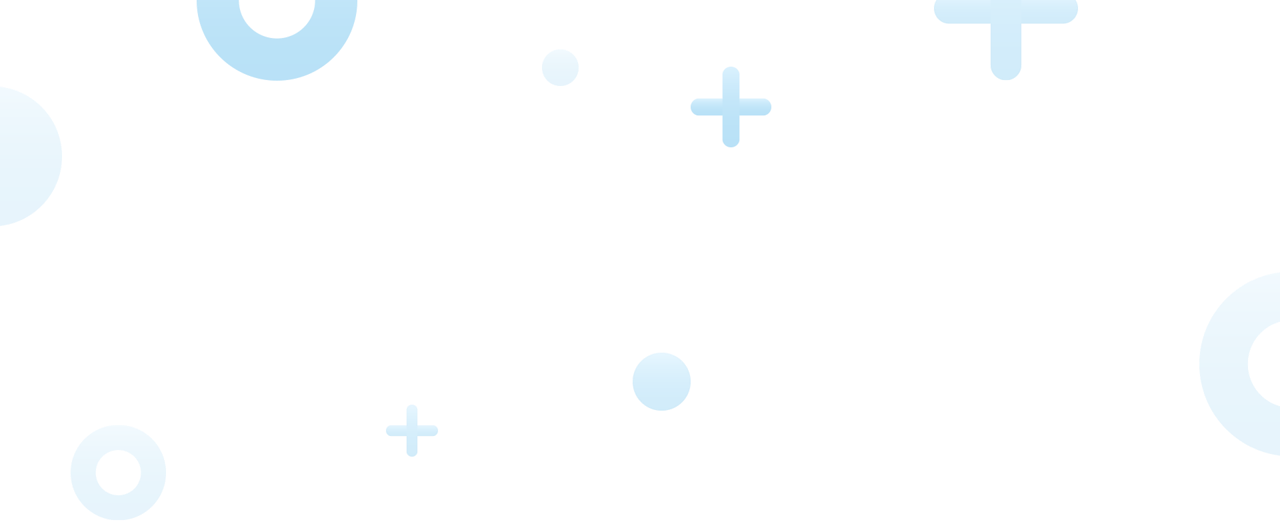 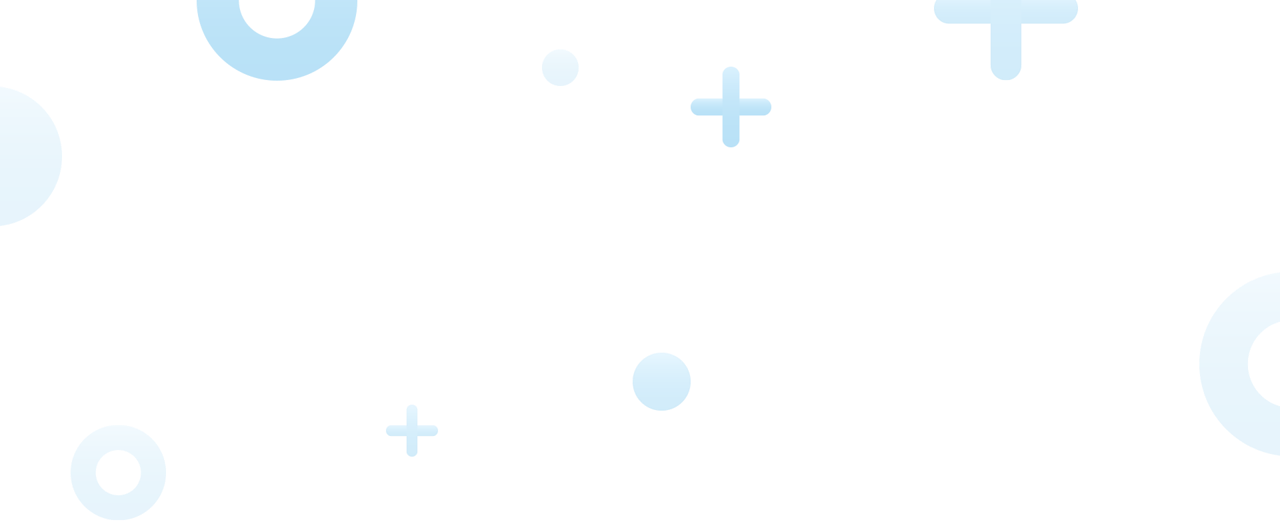 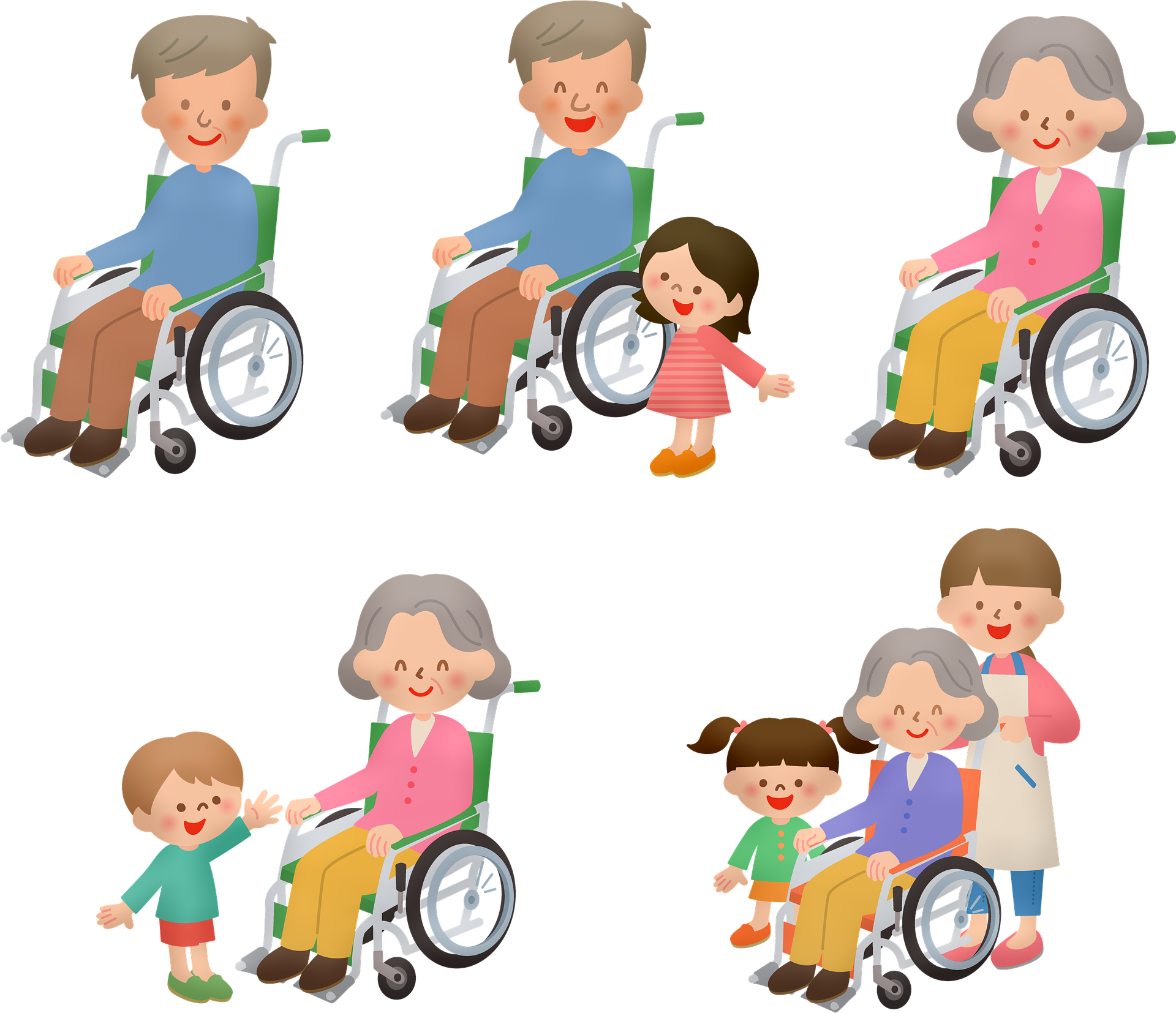 FOREIGN EXPERIENCE
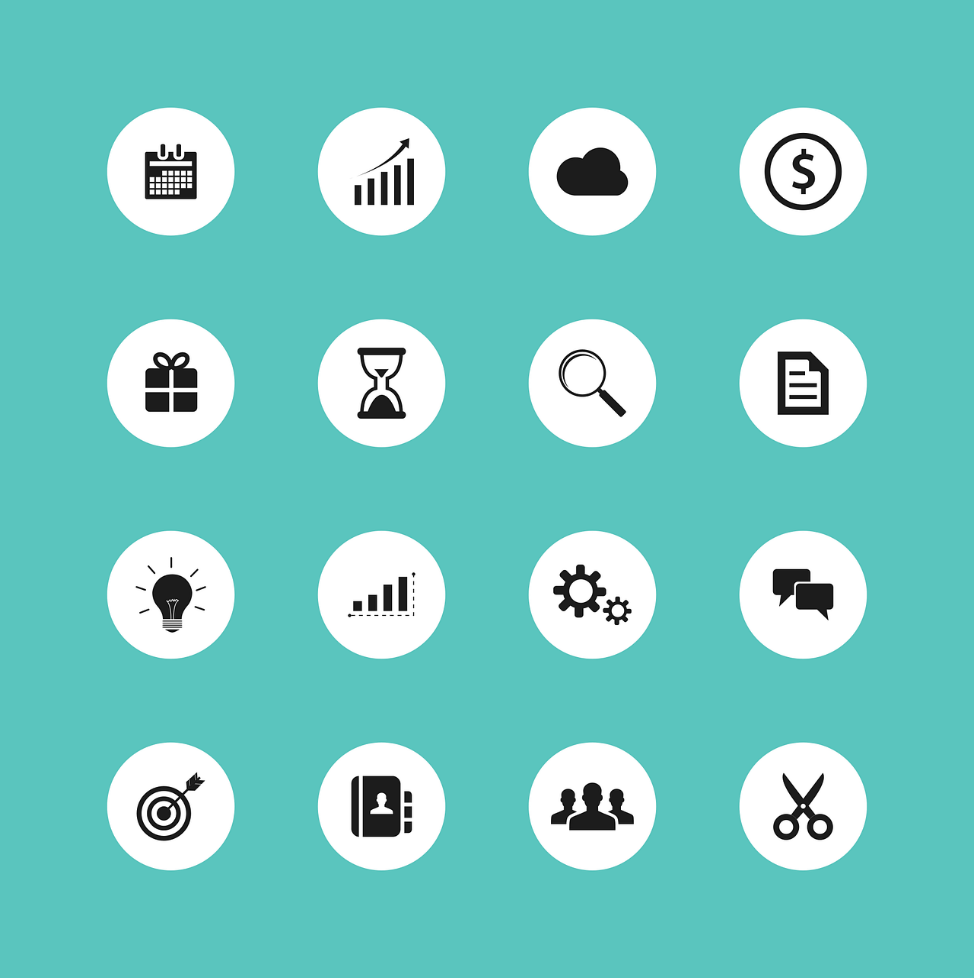 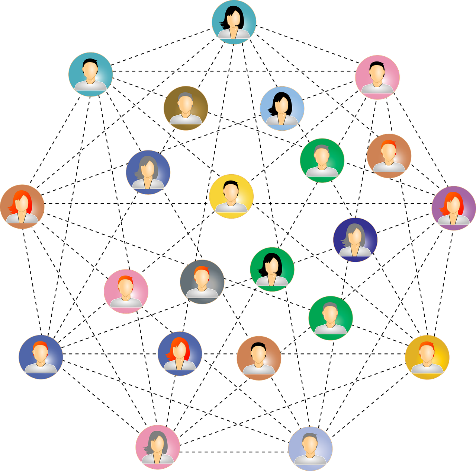 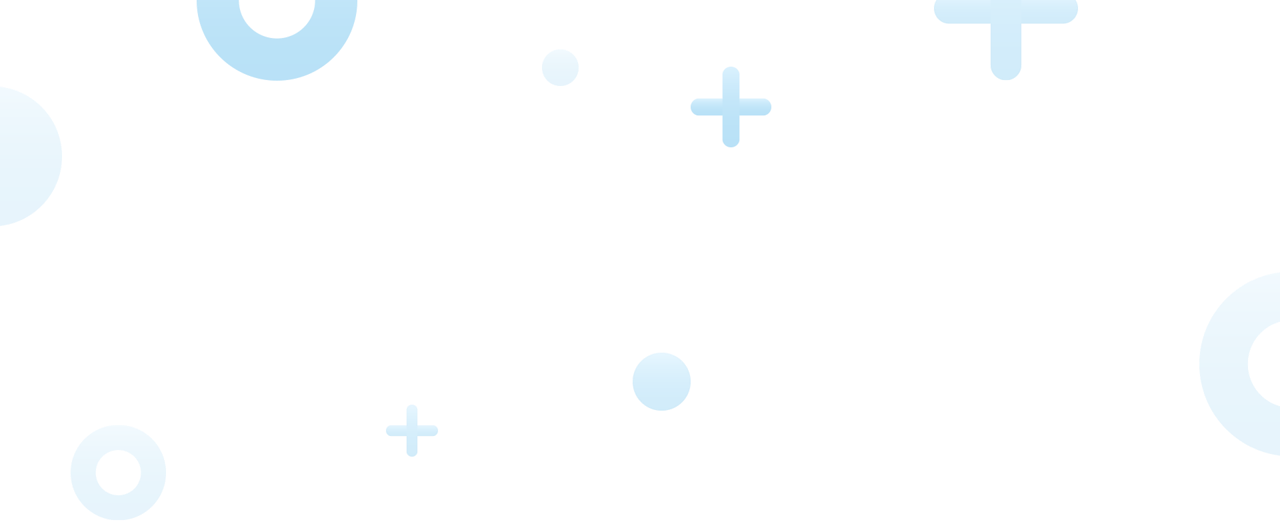 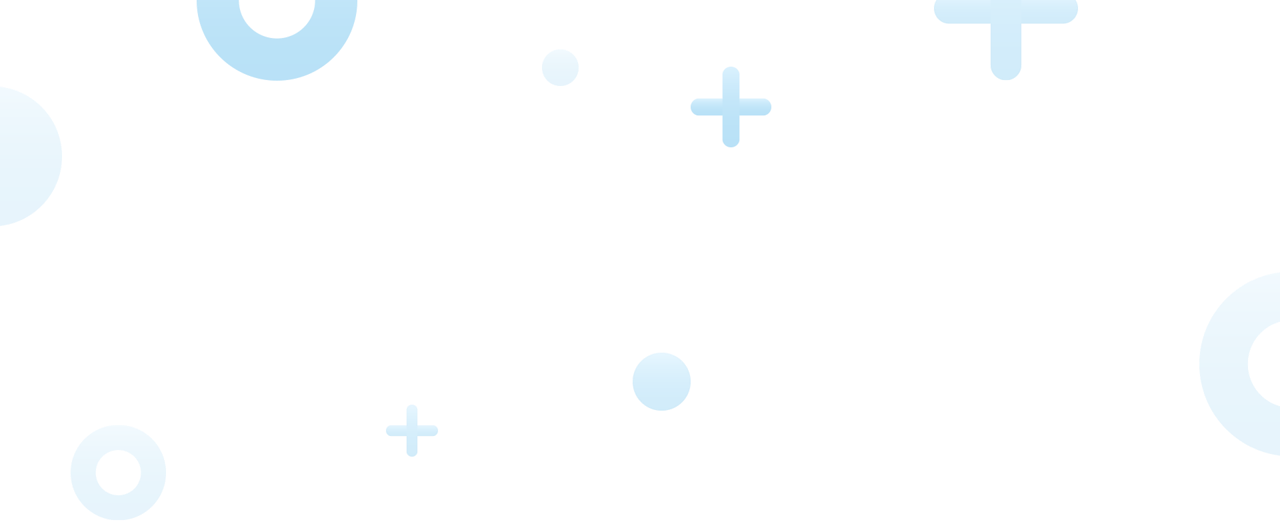 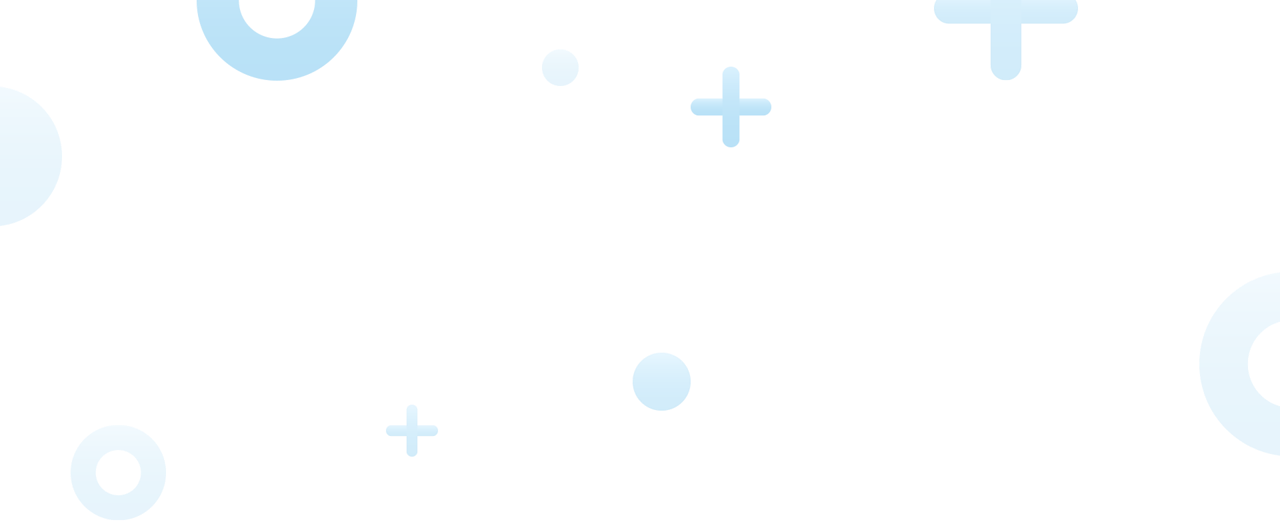 国外经验
1
吸引多方参与社区服务供给
确保政府的有效监管
提高公共财政投入比例
在发达国家，社区服务由政府单一主体垄断供给向政府、市场、个人及第三部门多元互动模式演进，对维护社会资源分配公平和社会公正有着积极作用
在北欧国家，社区服务具有高度的制度化特征，政府将对社区服务提供工作规范、进行技术指导甚至要求服务提供者接受专业培训
从发达国家在基本公共服务领域的投入来看，我国在社保、卫生、教育等公共服务方面的投入仍有待提高。尤其是在在社区层面，一些福利性公益性的社区公共服务项目存在较大的资金缺口
2
3
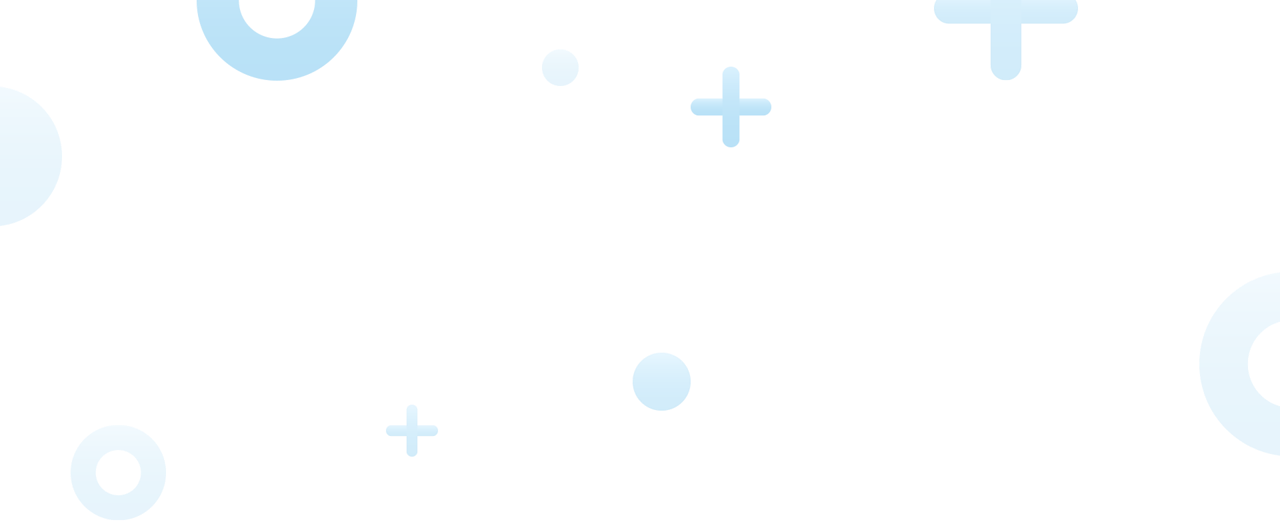 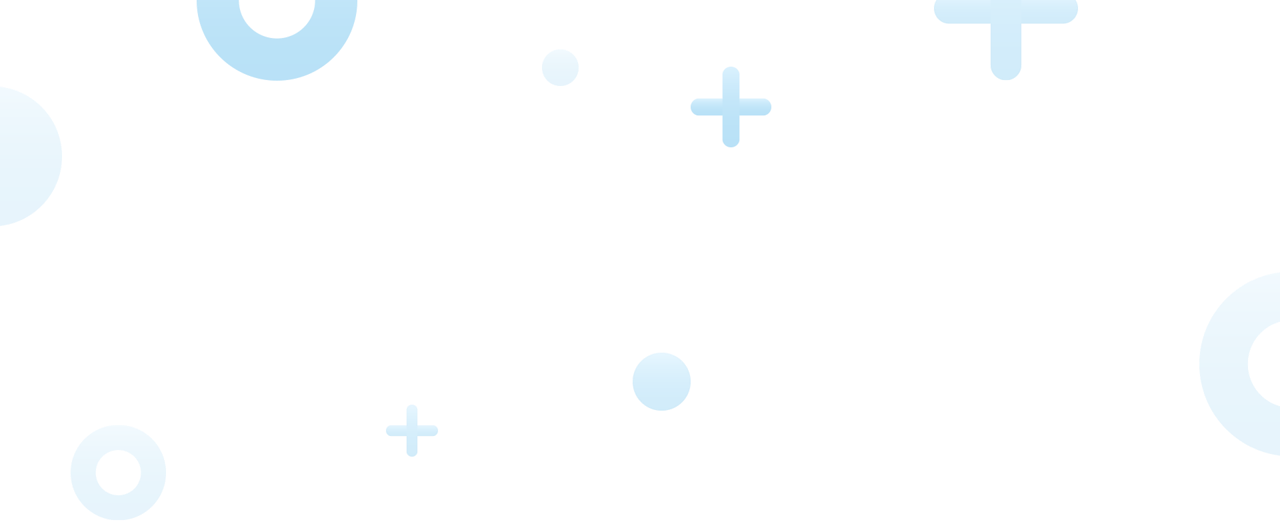 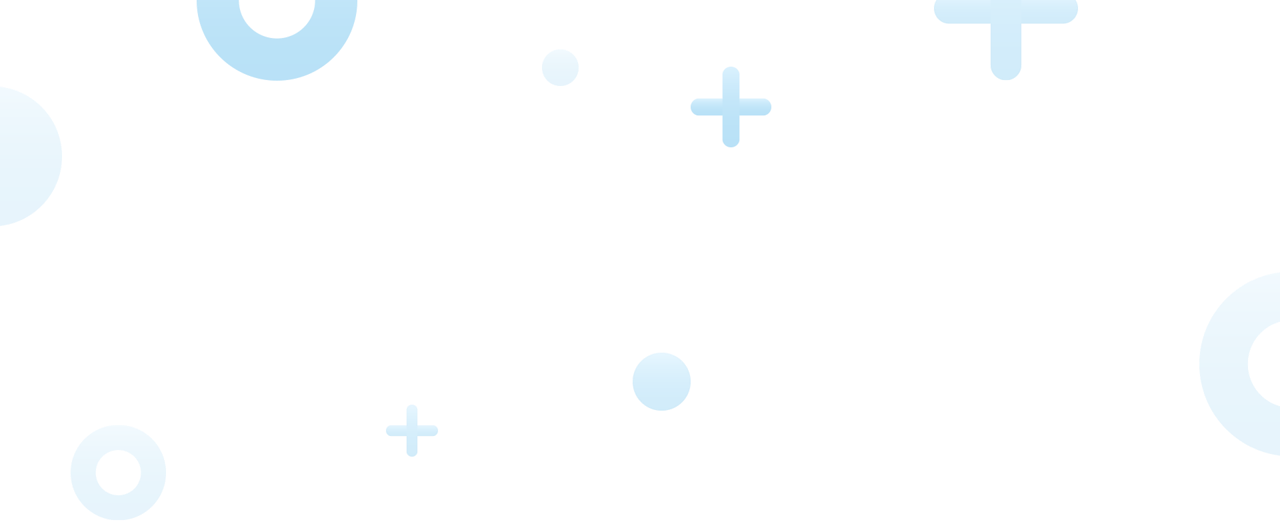 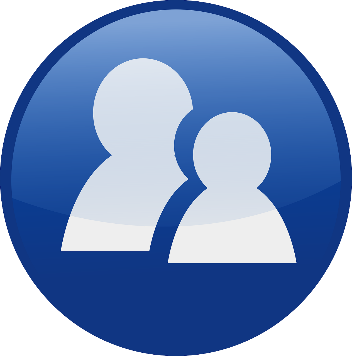 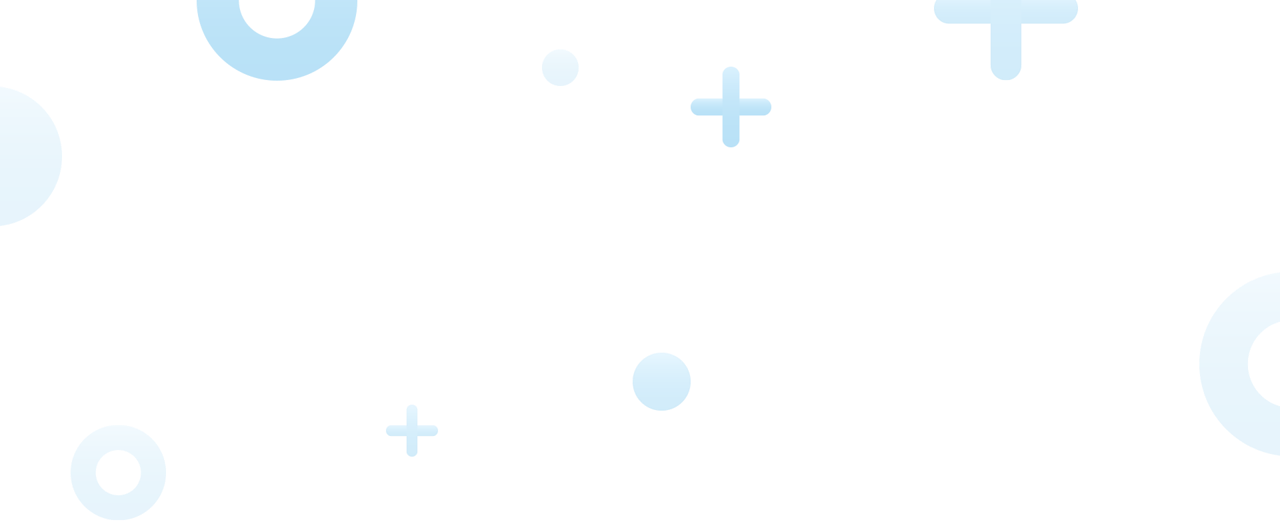 感谢您的观看
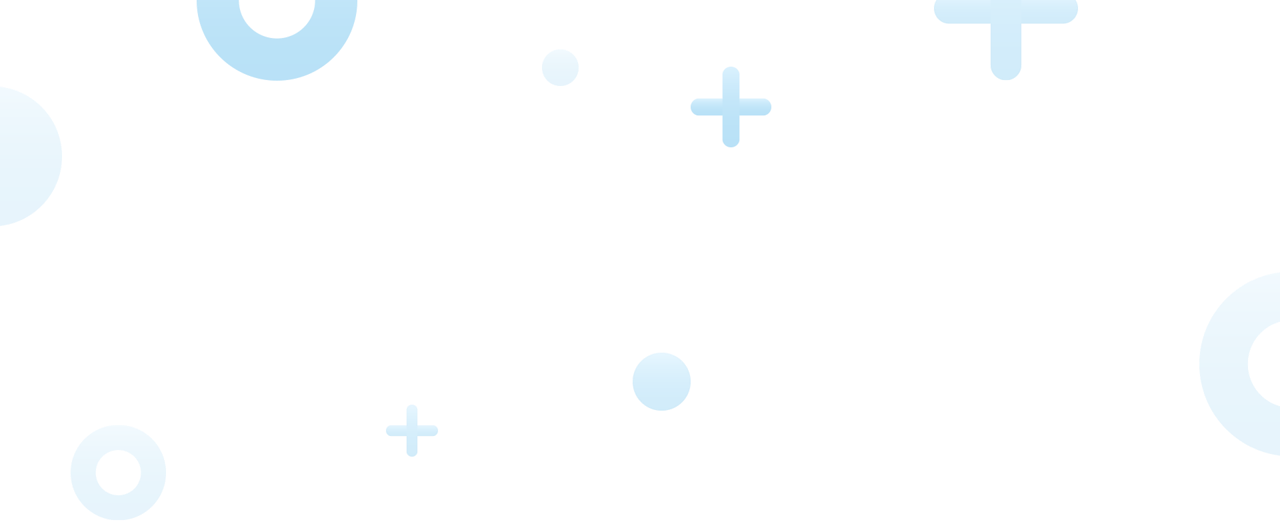 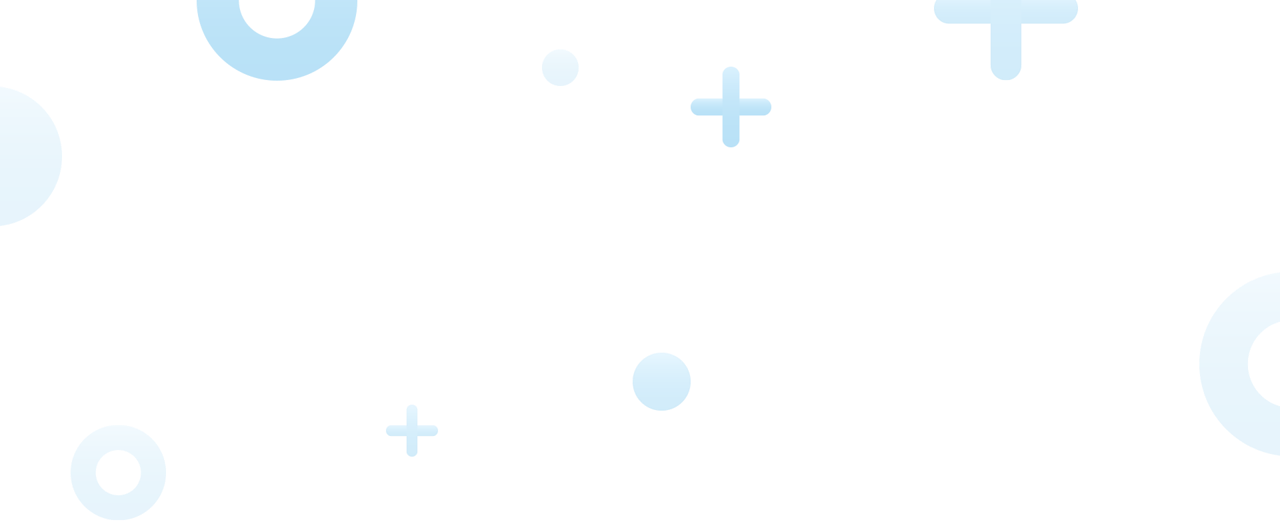 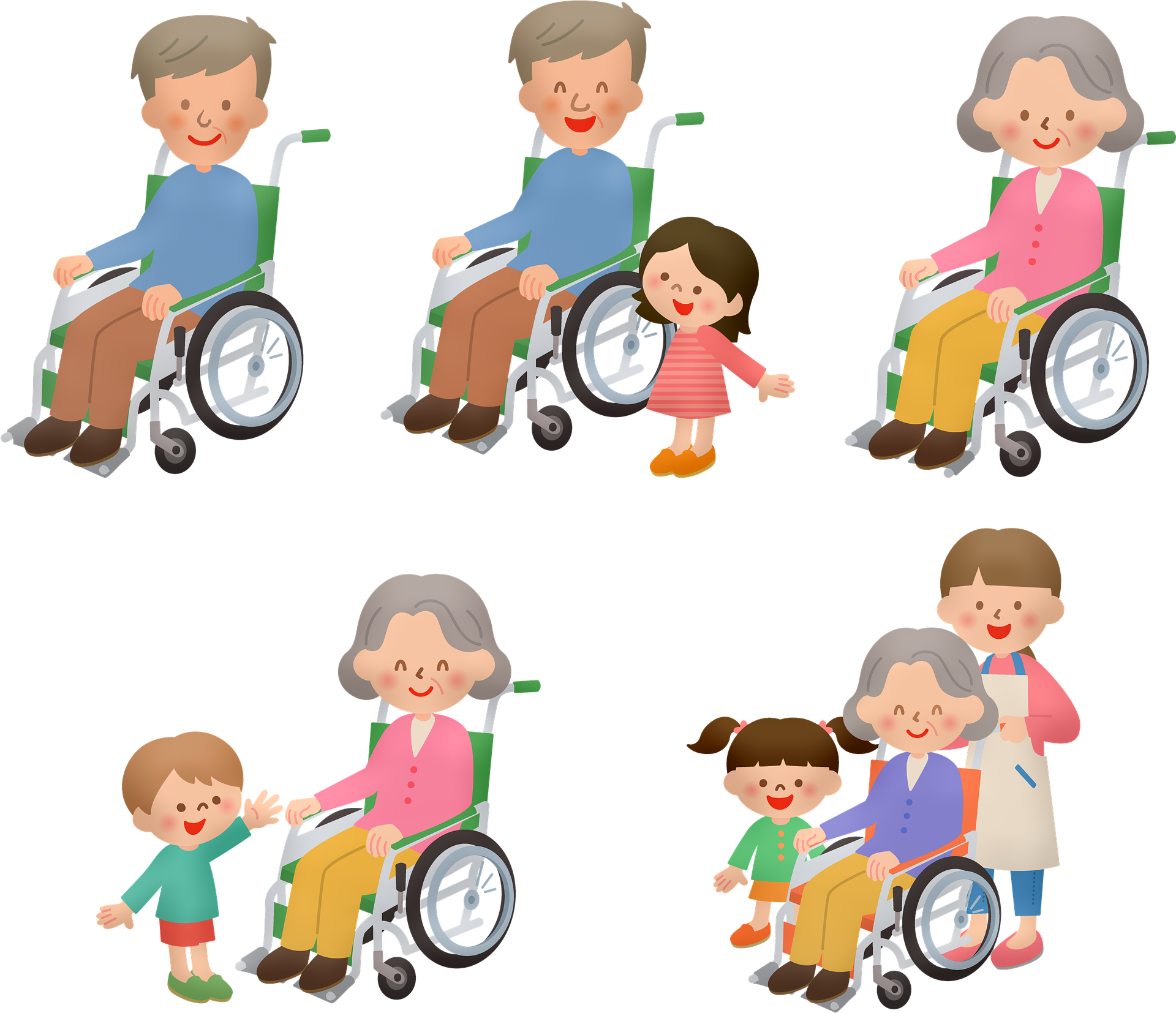 COMMUNITY SERVICE CONTENT
社区服务是指政府、社区居委会等其他各方面力量直接为社区成员提供的公共服务和其他物质、文化、生活等方面的服务
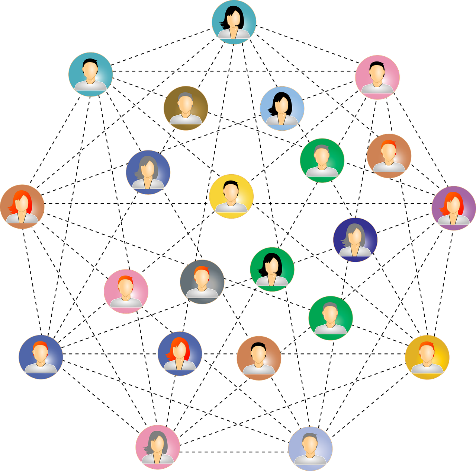 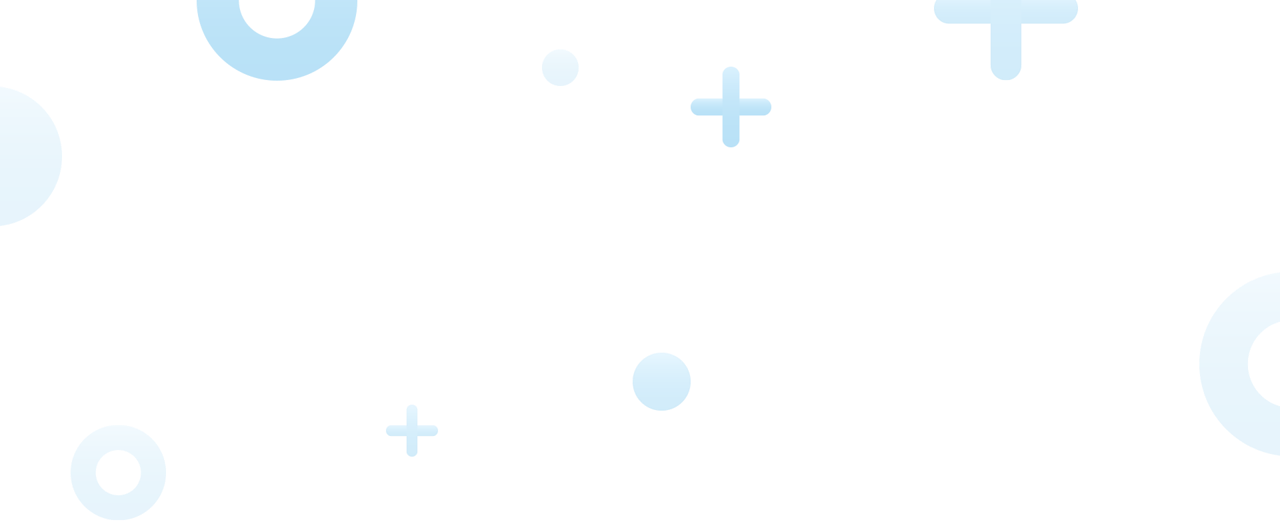 汇报人：PPT营
时间：XX.XX
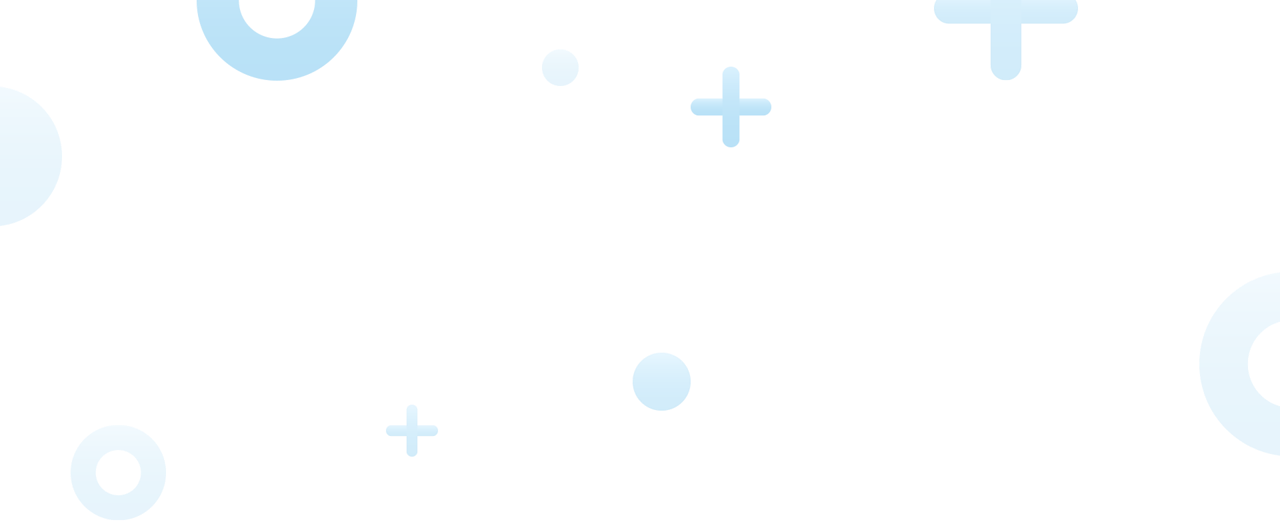 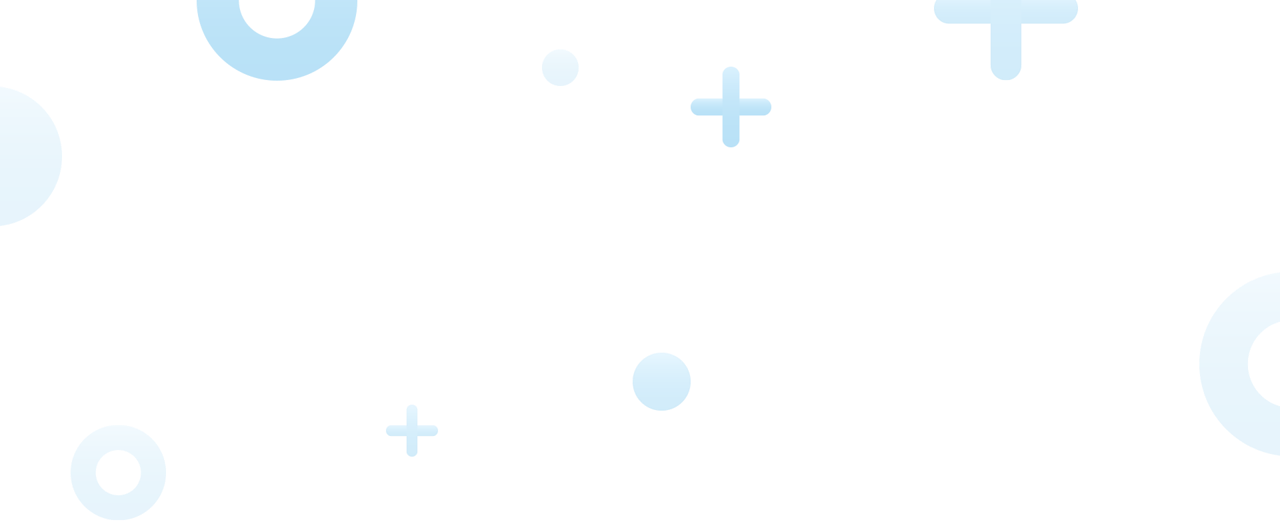 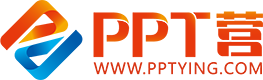 10000+套精品PPT模板全部免费下载
PPT营
www.pptying.com
[Speaker Notes: 模板来自于 https://www.pptying.com    【PPT营】]